2021 IEEE BiCMOS and Compound Semiconductor Integrated Circuits and Technology Symposium (BCICTS): December 6-9
100-300GHz Wireless: ICs, Arrays, and Systems
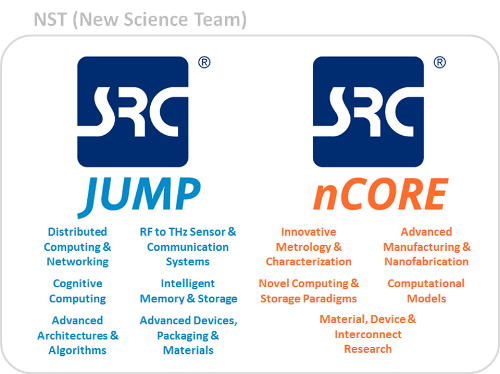 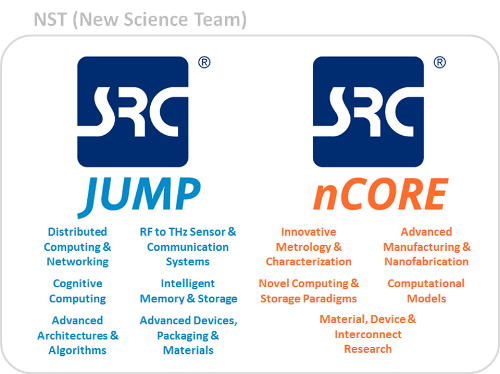 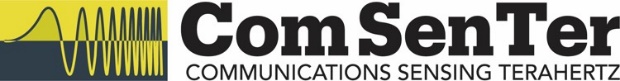 M. J. W.  Rodwell1, Ali A. Farid1, A. S. H. Ahmed1, M. Seo2, U. Soylu1, A. Alizadeh1, N. Hosseinzadeh1 
1University of California, Santa Barbara2Sungkyunkwan University
rodwell@ece.ucsb.edu
Acknowledgement: This work was supported in part by the Semiconductor Research Corporation (SRC) and DARPA.
Acknowledgements
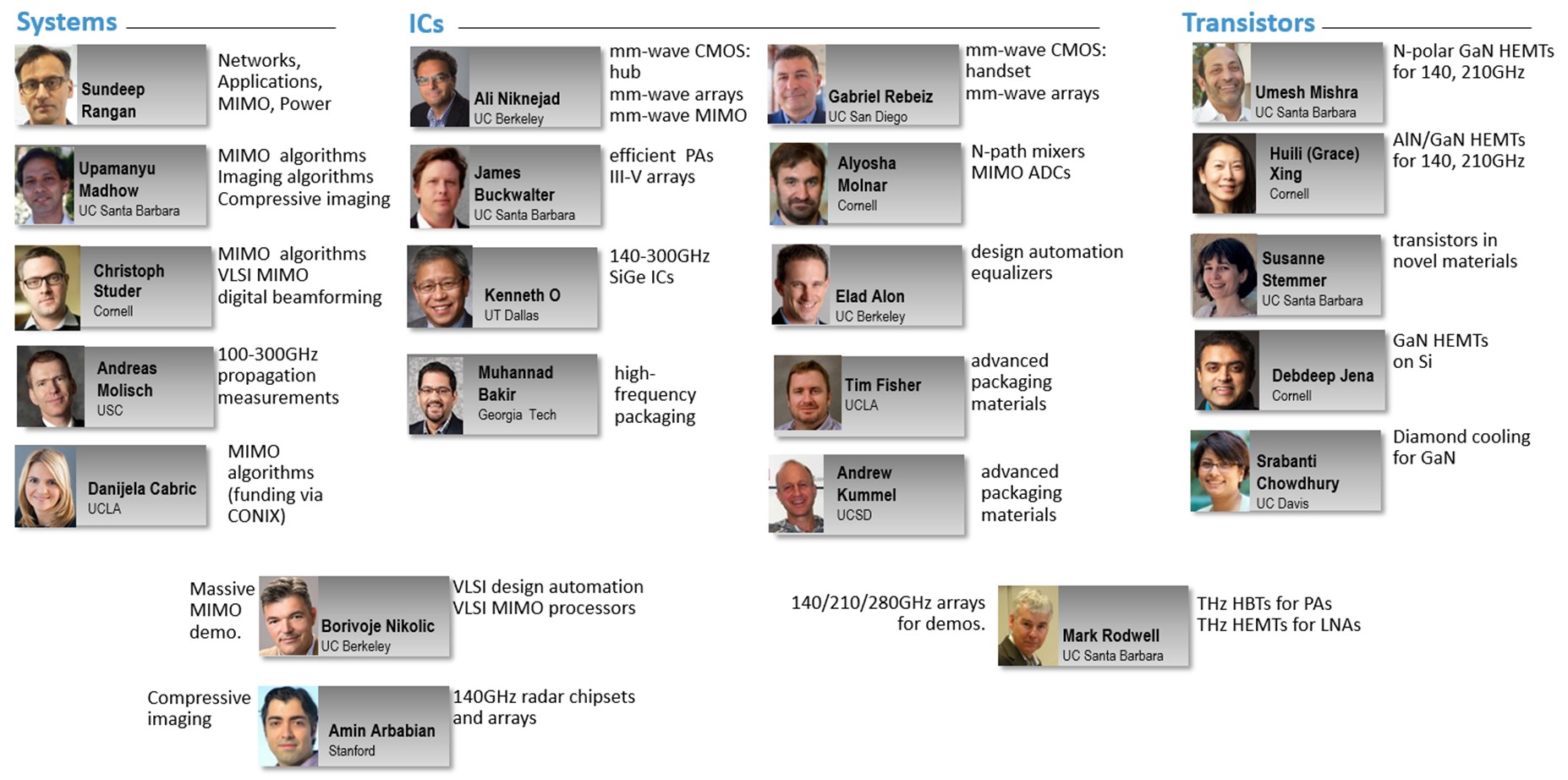 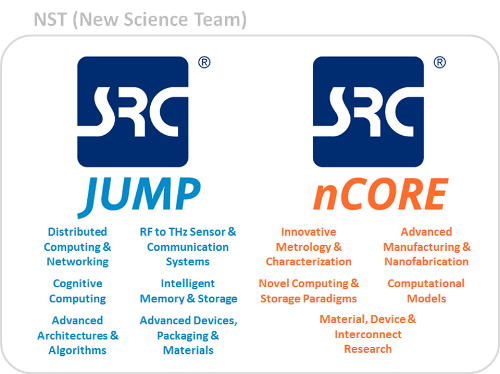 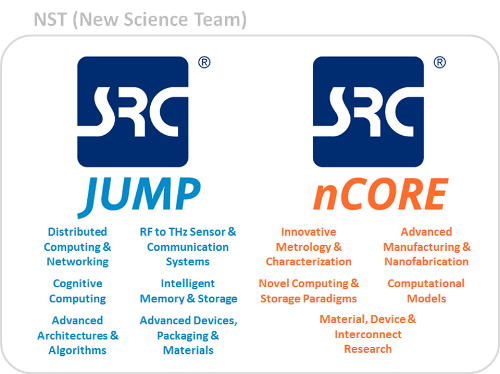 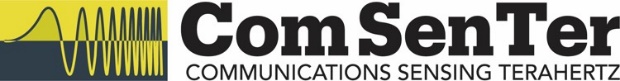 Also:Kyocera: D. Kim, H. Horikawa, M. Imayoshi.Samsung: G. Xu, N. Sharma, S. Abu-Surra, W. ChoiPi-Radio: A. Dhananjay,
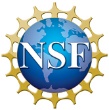 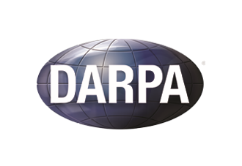 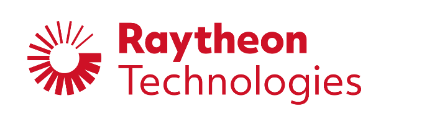 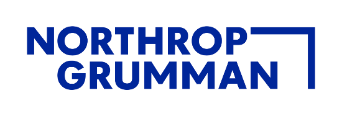 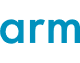 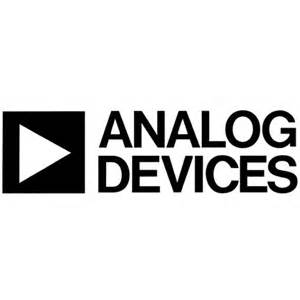 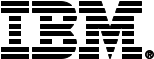 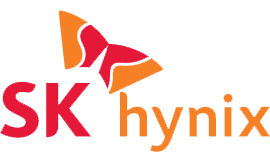 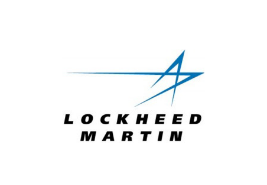 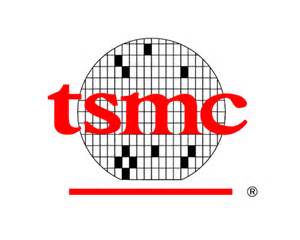 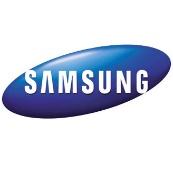 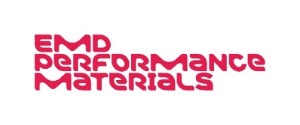 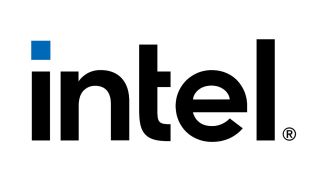 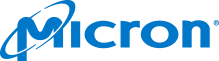 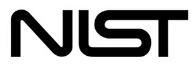 100-300GHz Wireless
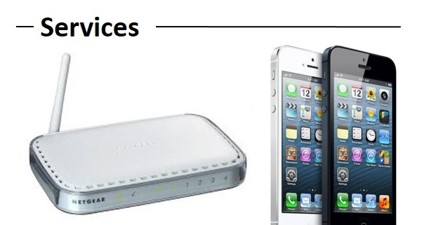 Wireless networks: exploding demand.
Immediate industry response: 5G.     ~1~40 GHz ("5G?")     ~40~100GHz ("5.5G ?")     increased spectrum, extensive beamforming
Next generation might be above 100GHz.. (?)     greatly increased spectrum, massive spatial multiplexing
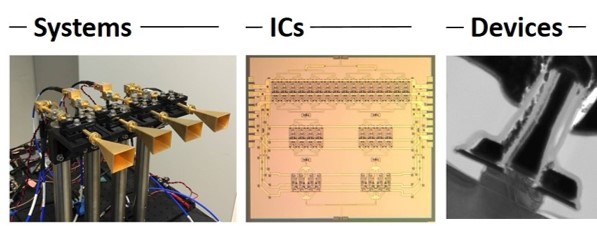 100-300GHz carriers, massive spatial multiplexing  → Terabit hubs and backhaul links, high-resolution imaging radar
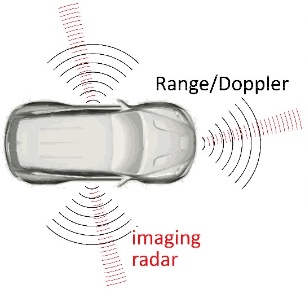 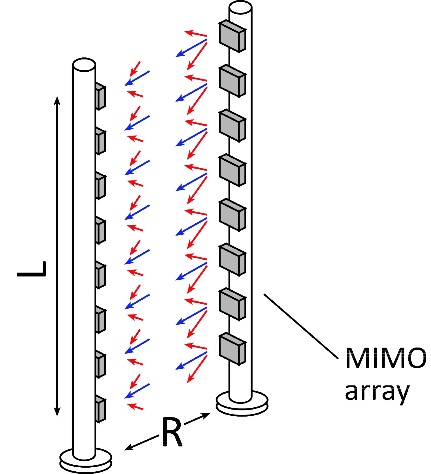 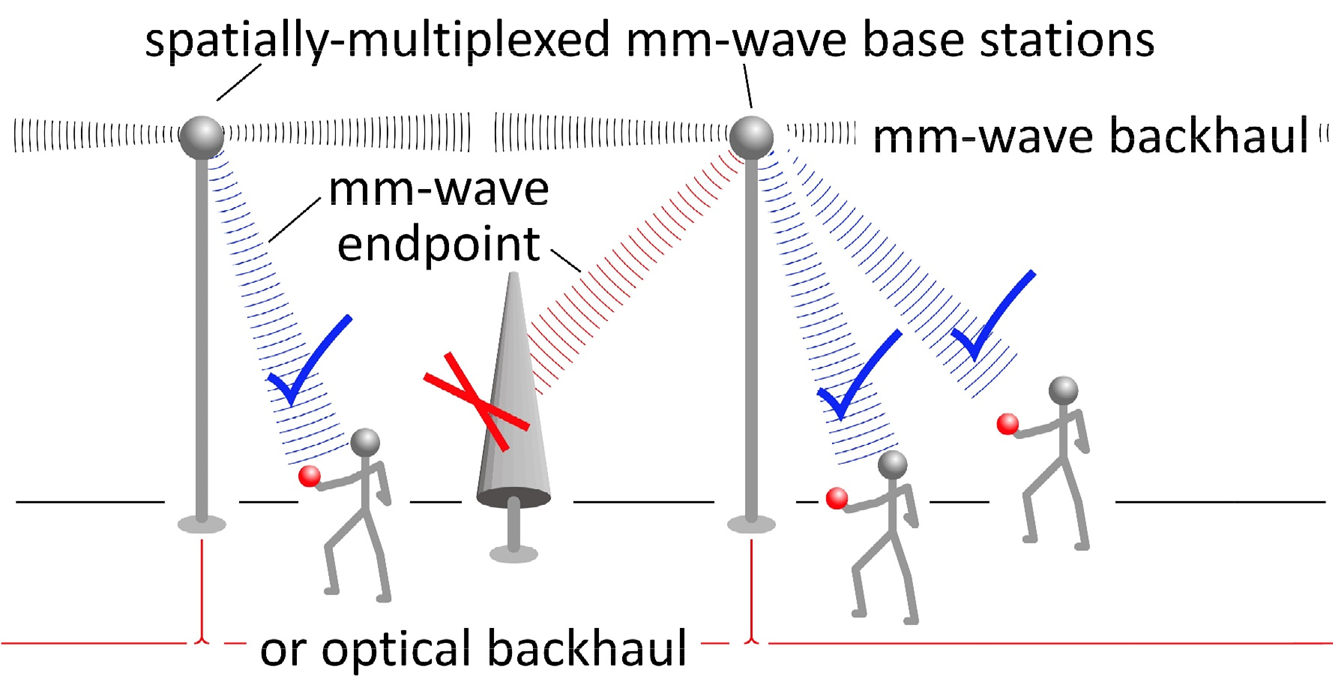 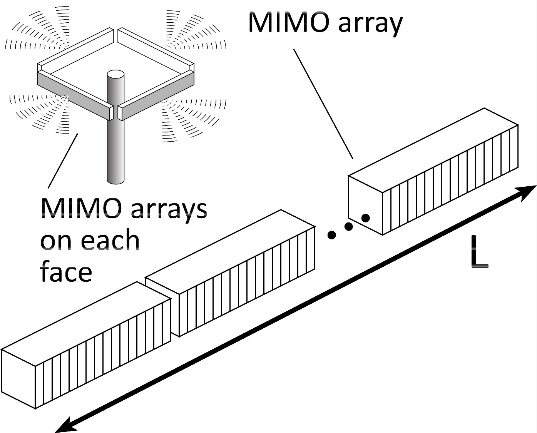 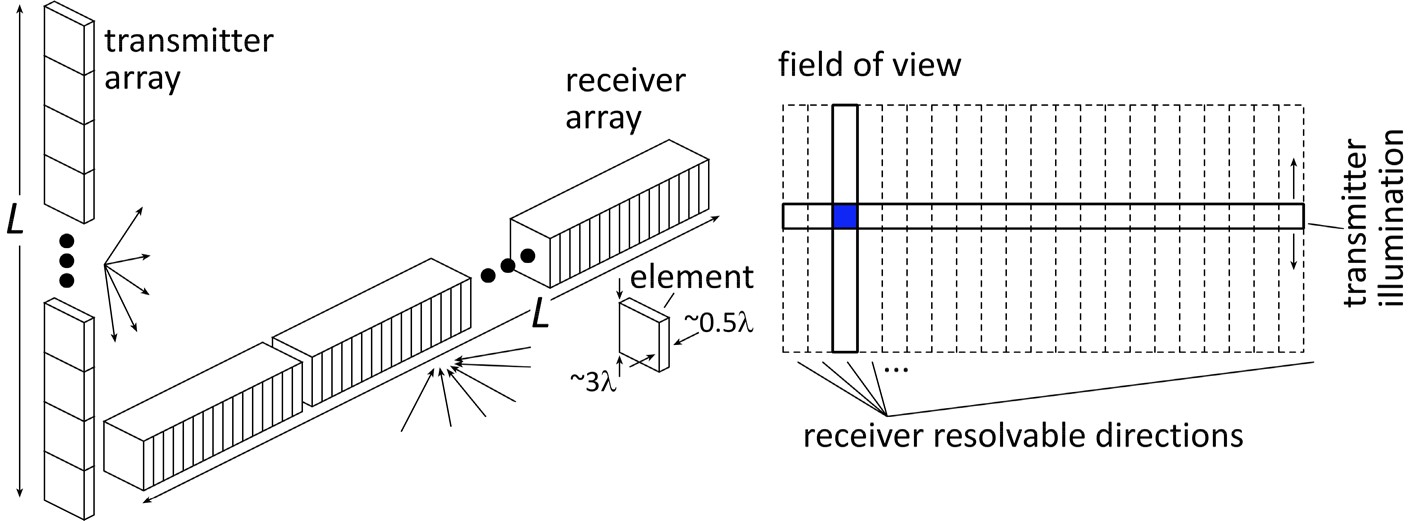 Benefits of Short Wavelengths
Communications: Massive spatial multiplexing, massive # of parallel channels. Also, more spectrum!
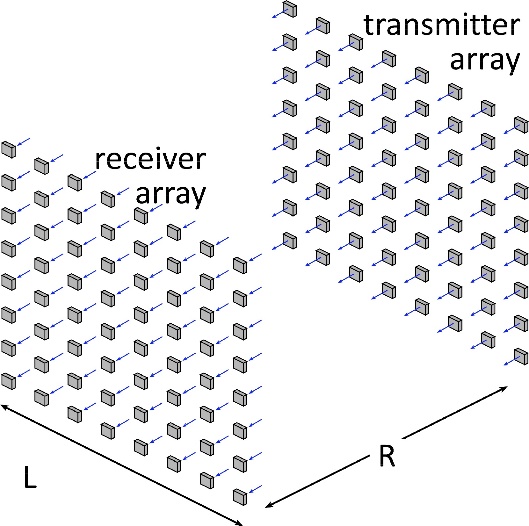 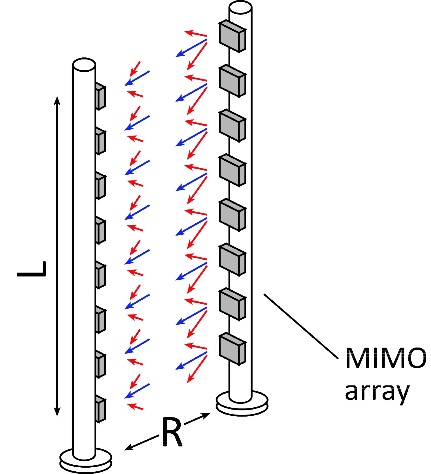 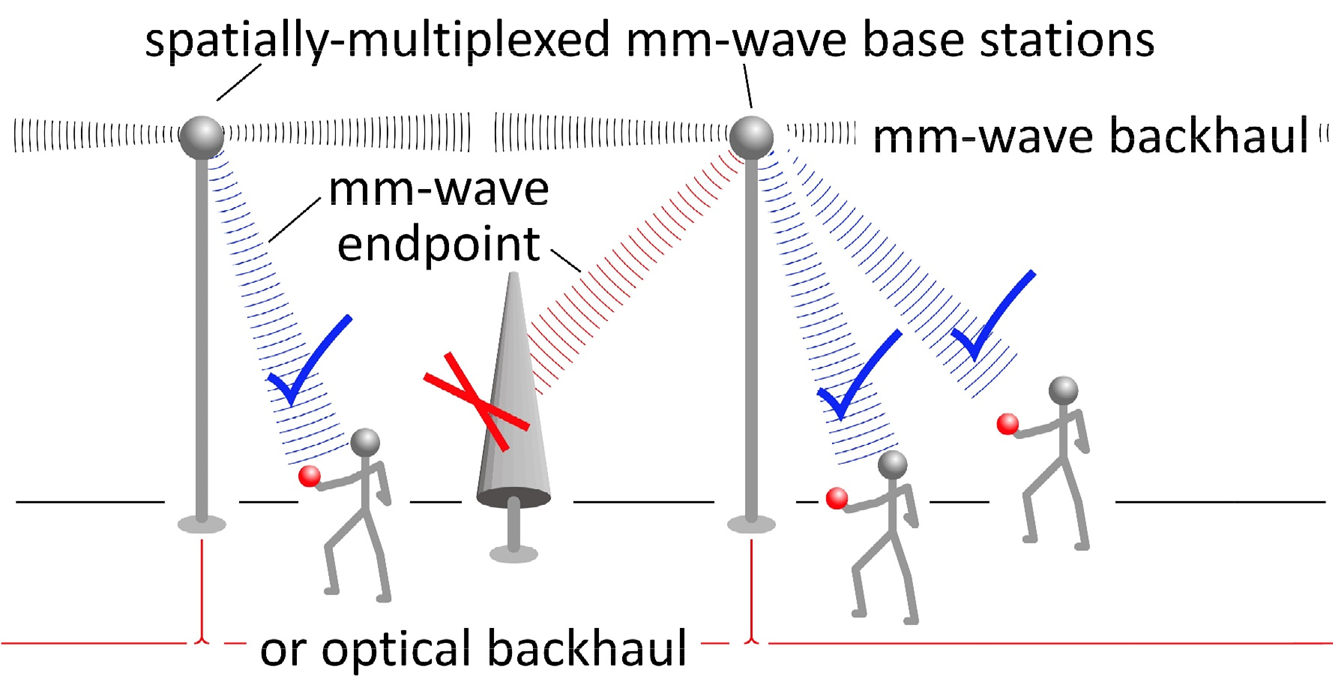 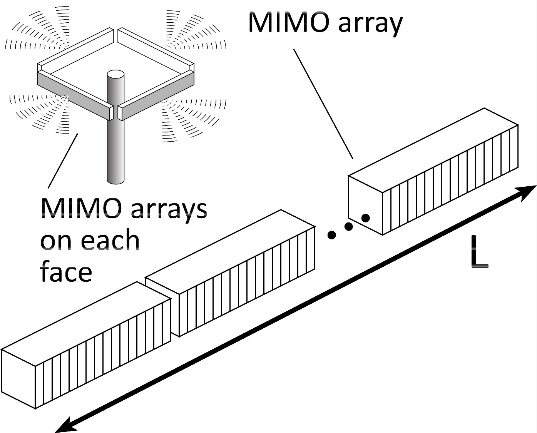 But: High losses in foul or humid weather.High l2/R2 path losses.ICs: poorer PAs & LNAs.Beams easily blocked.
Imaging: very fine angular resolution
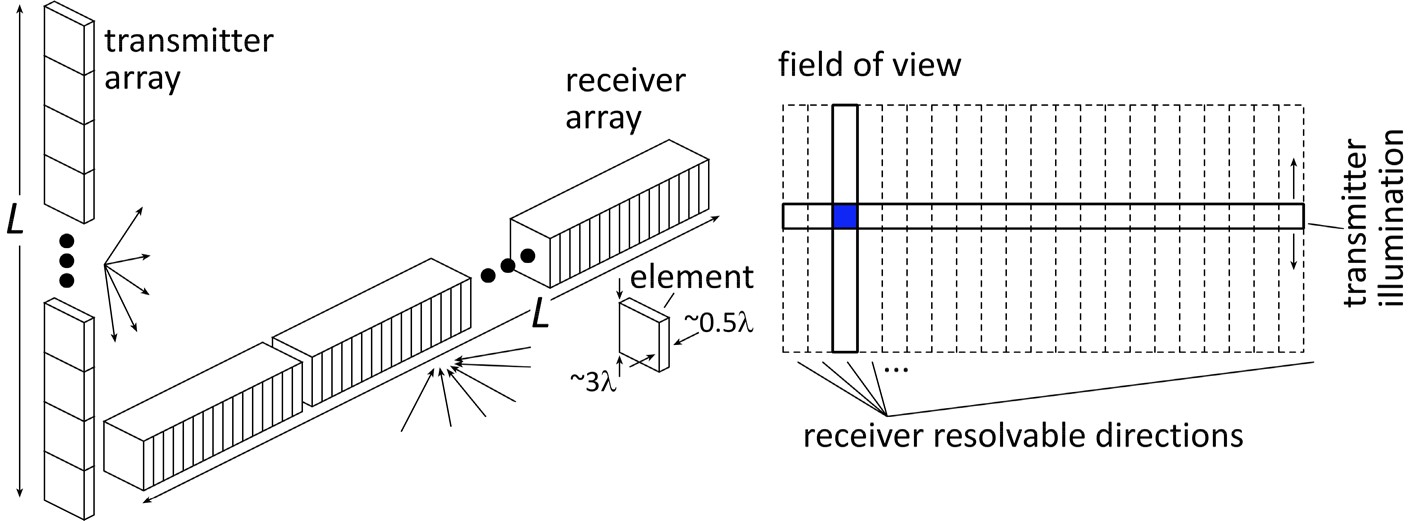 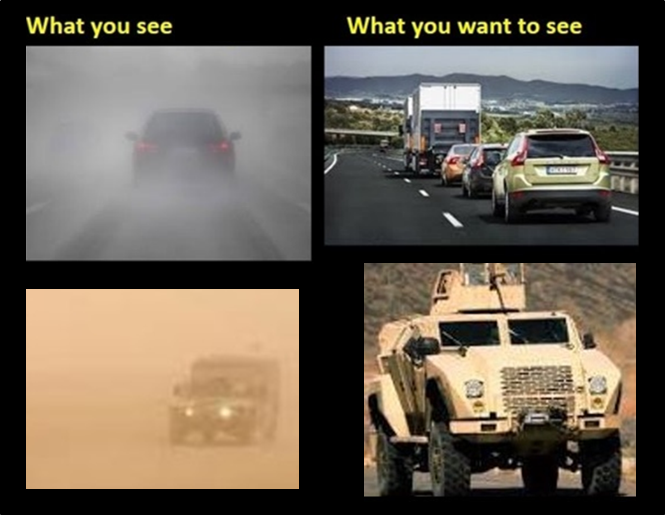 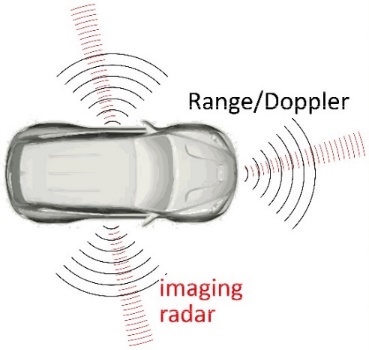 100-340GHz wireless:terabit capacity,short range, highly intermittent
Applications
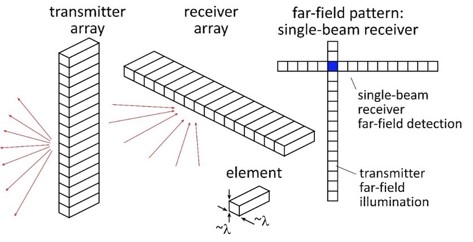 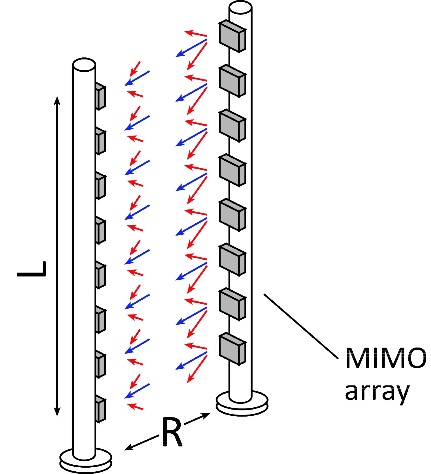 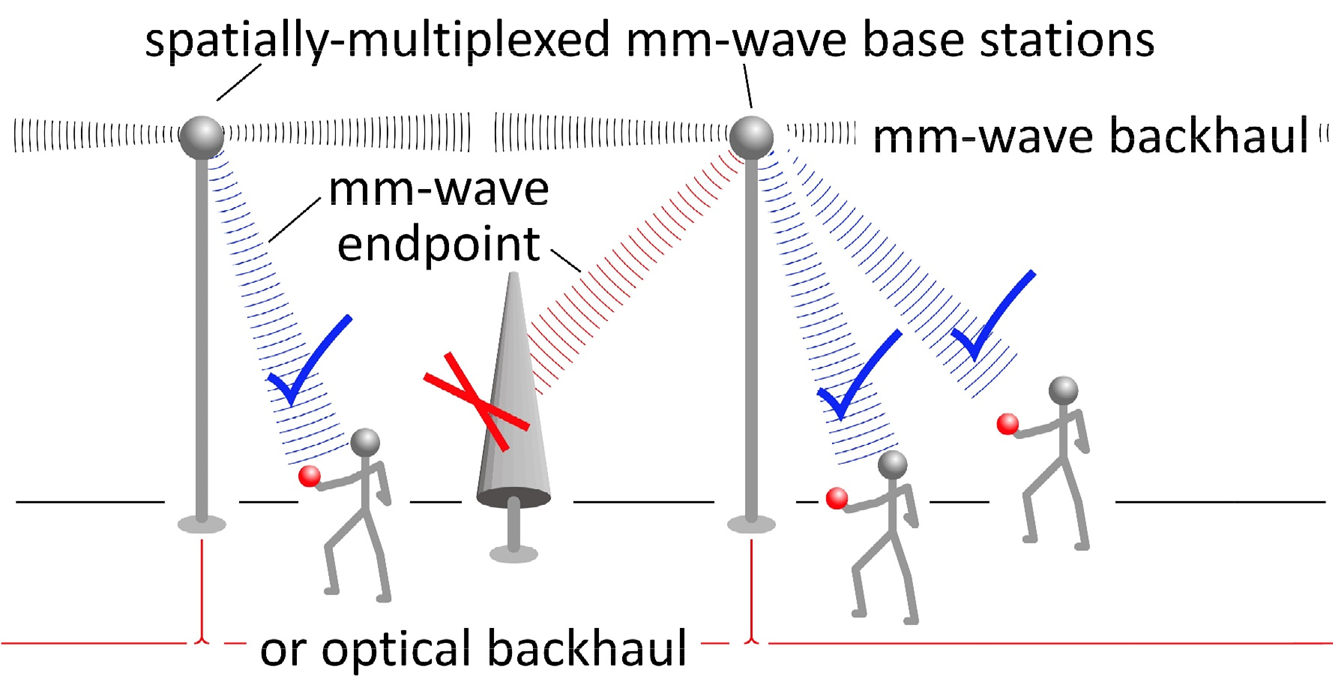 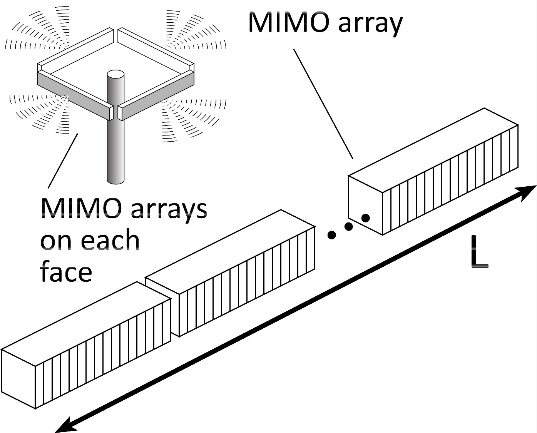 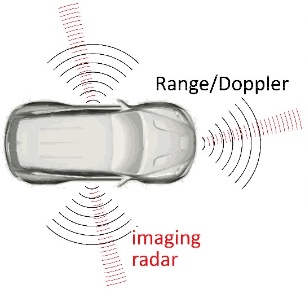 140GHz moderate-MIMO hub
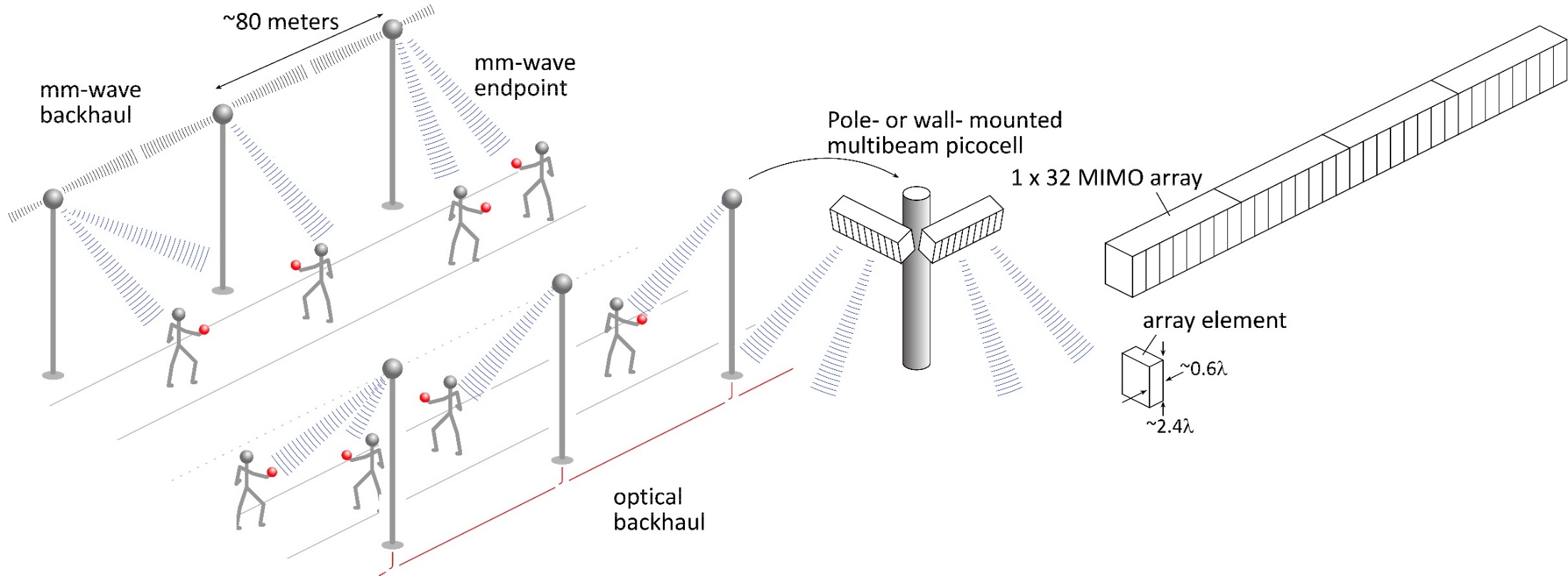 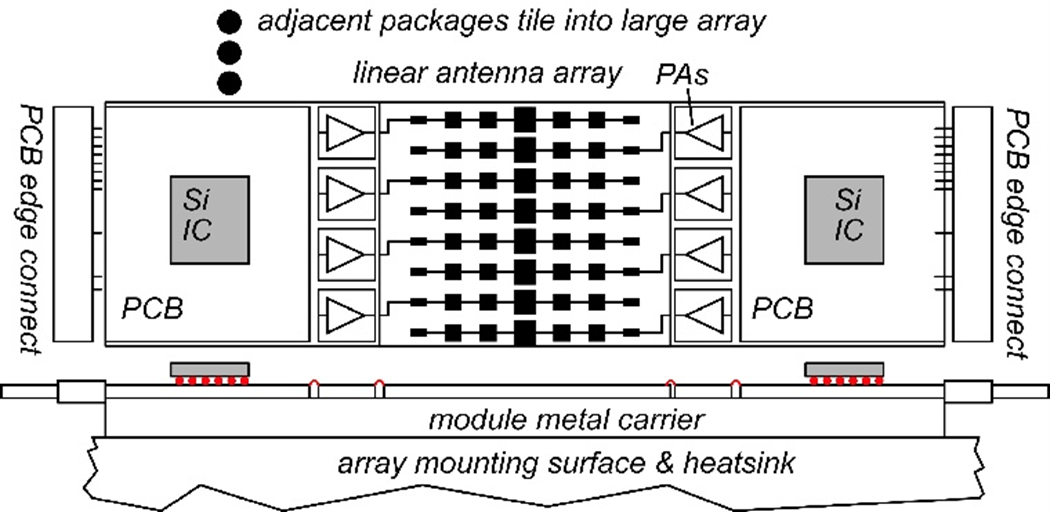 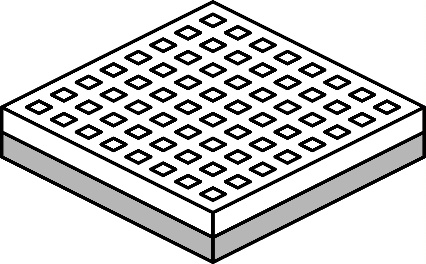 Handset: 8 × 8 array(9×9mm)
If demo uses 32-element array (four 1×8 modules):		16 users/array.  P1dB=21 dBm PAs, F=8dB LNAs   		1,10 Gb/s/beam→ 16, 160 Gb/s total capacity		70, 40 m range in 50mm/hr rain with 17dB total margins
70 GHz spatially multiplexed base station
If we use instead a 70GHz carrier,  the range increases to 70 meters (vs. 40 meters) but the handset becomes 16mm×16mm (vs. 8mm×8mm), and the hub array becomes 19mm×612mm (vs. 10mm×328mm)
Or, use a 4×4 (8mm×8mm) handset array, and the range becomes ..about 40 meters.
Same handset area (more handset elements)→ same link budgetEasier to obtain license for 140±2.5GHz than 70±2.5GHz
210 GHz, 640 Gb/s MIMO Backhaul
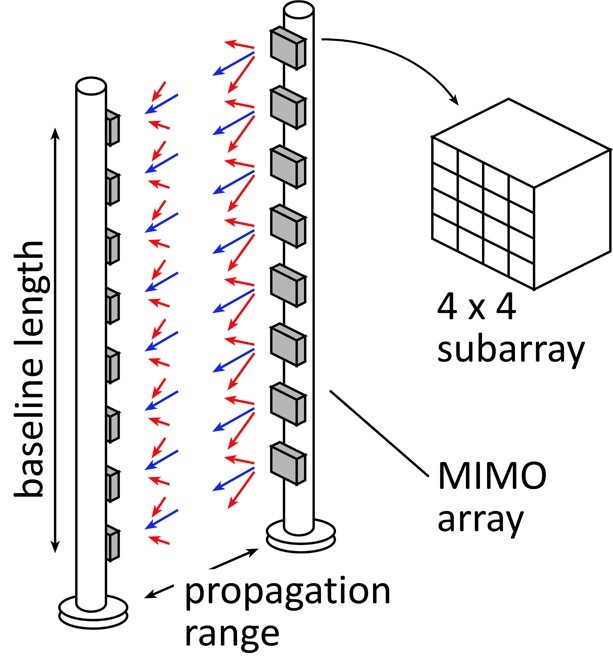 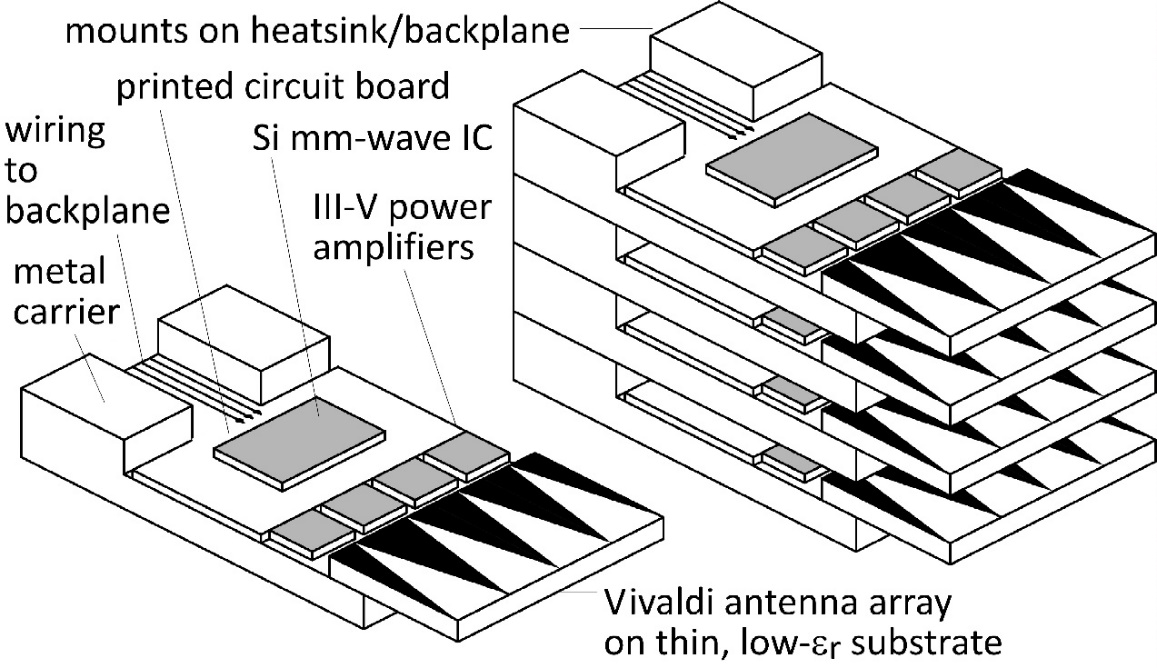 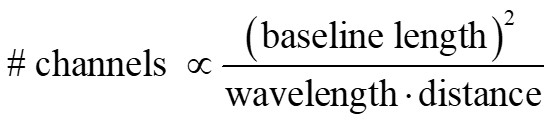 Key link parameters500 meters range in 50 mm/hr rain; 23 dB/km20 dB total margins:      packaging loss, obstruction, operating,     design, aging PAs: 18dBm =P1dB  (per element)LNAs: 6dB noise figure
8-element MIMO array2.1 m baseline.80Gb/s/subarray→ 640Gb/s total4 × 4 sub-arrays → 8 degree beamsteering
75 GHz, 640 Gb/s MIMO backhaul (16QAM)
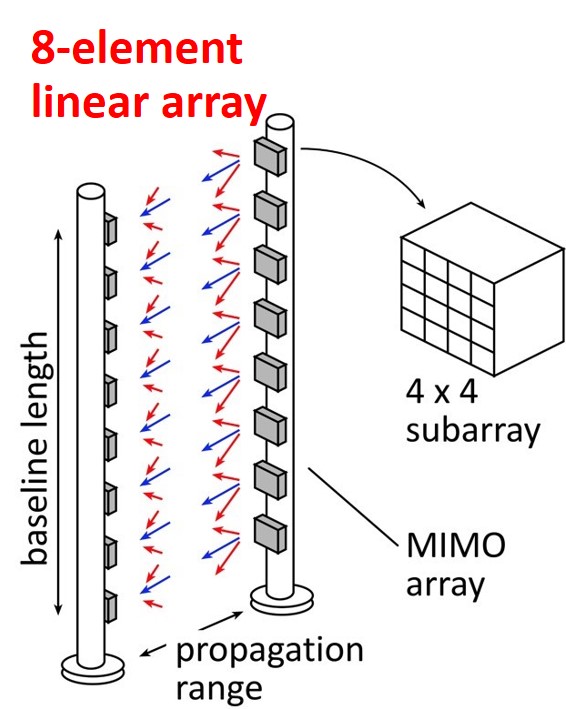 Why not use a lower-frequency carrier, e.g. 75 GHz ?Must use at least 16QAM, given 80Gb/s/channel…
8-element 640Gb/s linear array:
requires 16dBm transmit power/element (Pout)
requires 3.5m linear array
Similar RF power output, physically larger
Systems
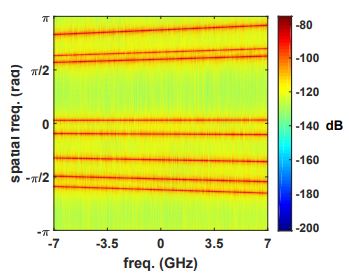 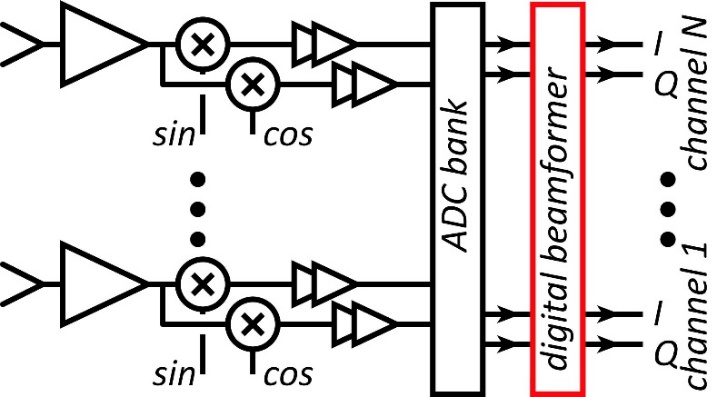 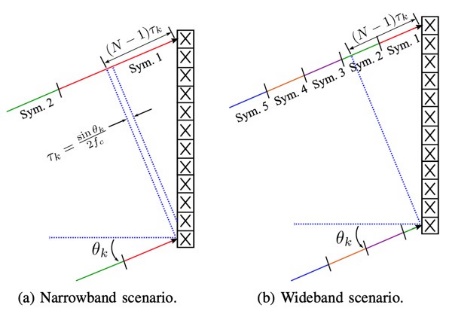 System Design
ADCs/DACs1: QPSK needs only 3-4 bit ADC/DACsN ADC bits, M antennas, K signals: SNR=6N+1.76+10.log10(M/K)	3 bits, (M/K)=2→ SNR=23 dB.   QPSK needs 9.8 dB.
Linearity1: Amplifier P1dB need be only 4 dB above average power
Phase noise2,3: Requirements same as for SISO
Efficient digital beamforming4,5: beamspace algorithm=complexity ~N× log(N)
Efficient VLSI digital beamformer implementation6: low-resolution matrix
Efficiently beamforming in broadband arrays7: combined spatial & temporal FFTs.
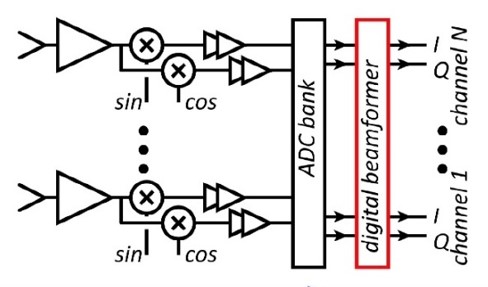 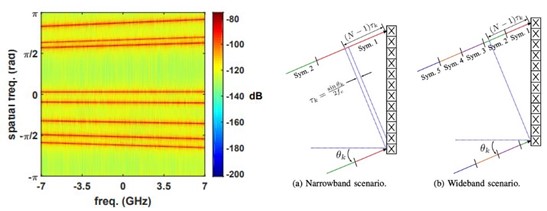 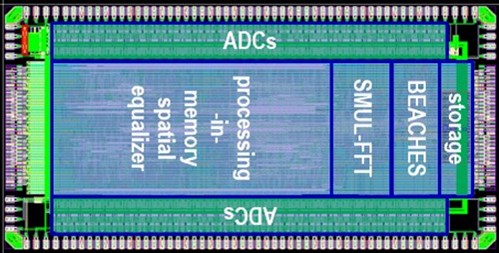 1) M. Abdelghany et al, IEEE Trans. Wireless Comm, Sept. 2021, doi: 10.1109/TWC.2021.3069378.2) M. E. Rasekh et al, IEEE Trans. Wireless Comm, Oct. 2021, doi: 10.1109/TWC.2021.3074911.3) A. Puglielli et al, 2016 IEEE ICC, doi: 10.1109/ICC.2016.7511631.4) M. Abdelghany,  et. al, , 2019 IEEE  SPAWC: doi: 10.1109/SPAWC.2019.88155855) S. H. Mirfarshbafan et al,  IEEE Trans CAS 1, 2020, doi: 10.1109/TCSI.2020.3023023 6) O Castañeda Fernández et. al, 2021 ESSCIRC 7) M. Abdelghany et al 2019 IEEE GLOBECOM doi: 10.1109/GLOBECOM38437.2019.9013233.
Transistors
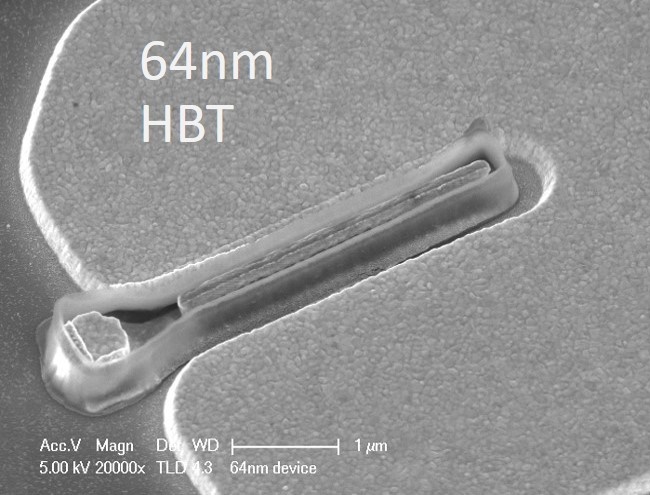 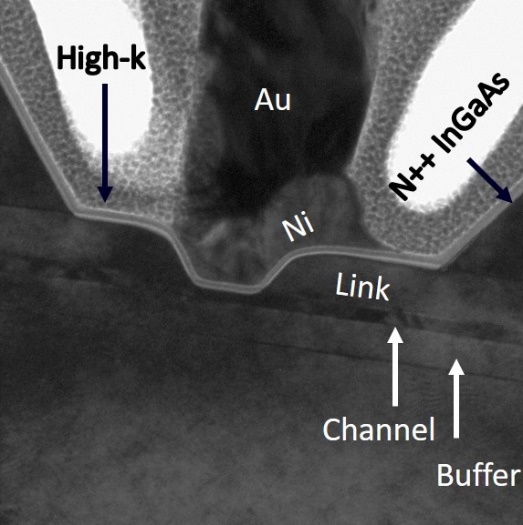 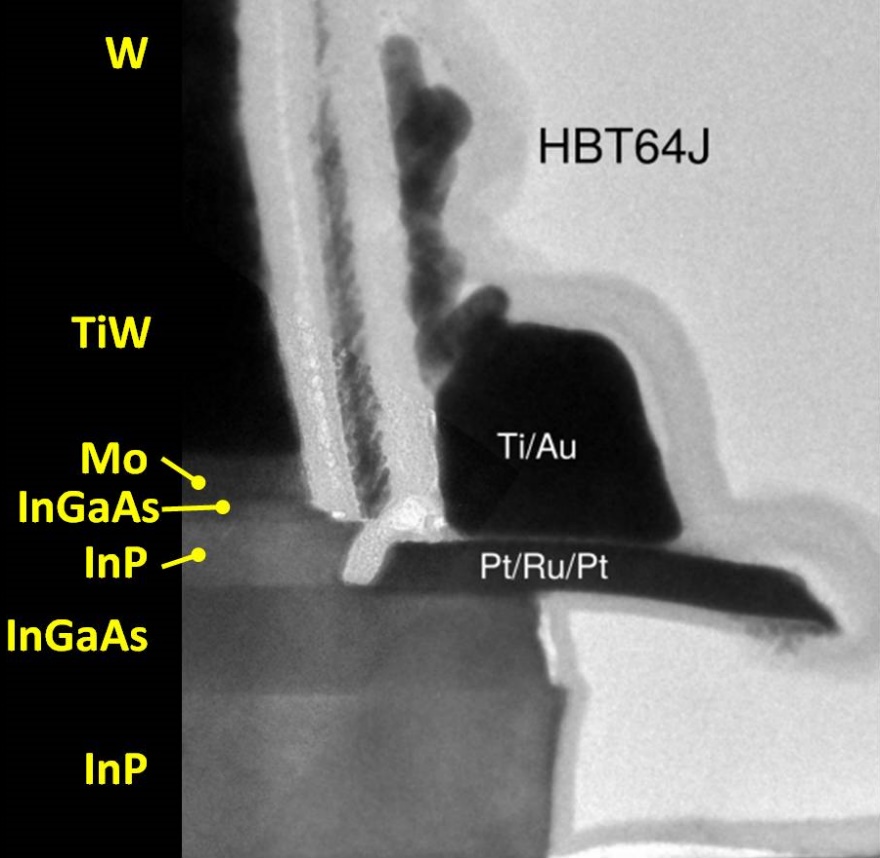 Transistors for 100-300GHz
CMOS: good power & noise up to ~150GHz. Not much beyond.65-32nm nodes are best.
InP HBT: record 100-300GHz PAs
SiGe HBT: power better than CMOS, worse than InP HBT
GaN HEMT: record power below 100GHz. Bandwidth improving
InGaAs-channel HEMT:  world's best low-noise amplifiers
*results with low PAE at high Psat or low Psat with high PAE are not shown
Results compiled 9/9/2021
InP Transistors and ICs
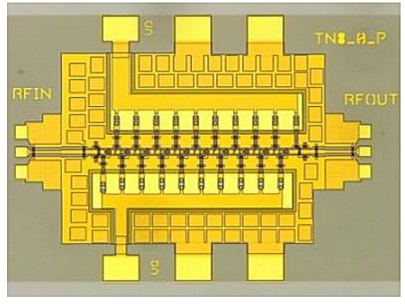 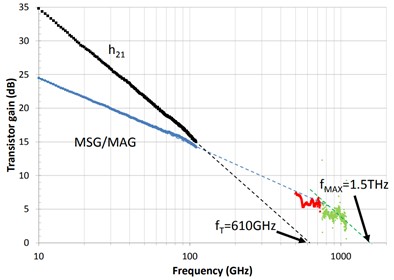 InP HEMTs: 1.5THz fmax,   1.0THz amplifiers
W. Deal et al, 2016 IEDM (Northrop-Grumman)
130nm InP HBTs: 1.1THz fmax, 3.5V.  670 GHz amplifiers
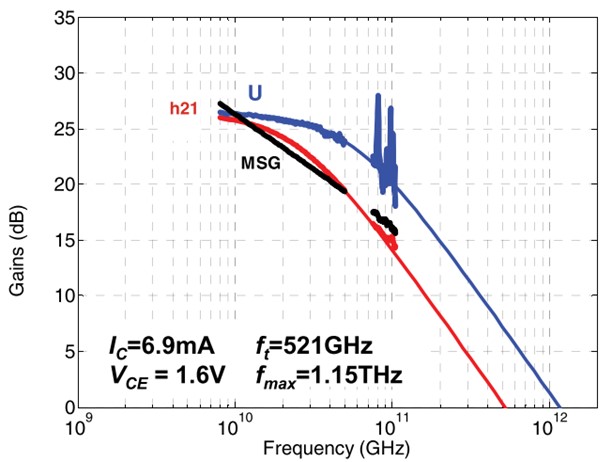 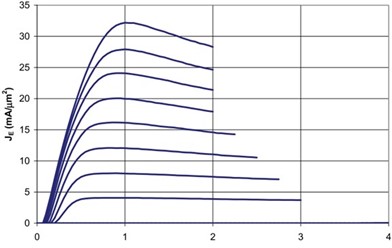 M. Urteaga, et al, IEEE Proceedings June 2017 (Teledyne)
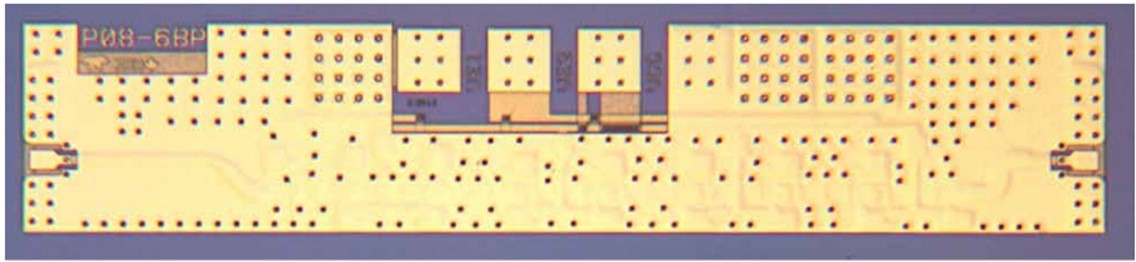 250nm InP HBTs: 650GHz fmax, 4.5V.
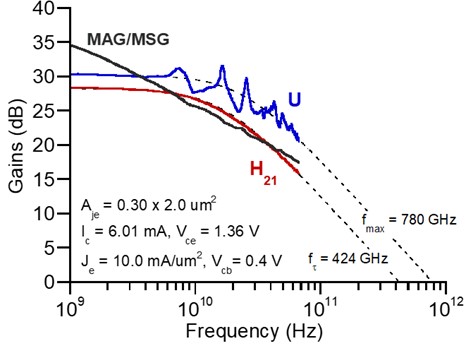 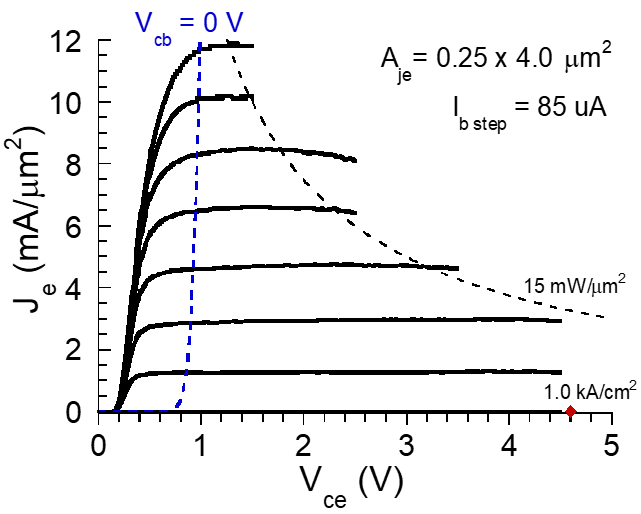 Z. Griffith et al, 2007 IPRM conference (UCSB)
M. Urteaga, et al, IEEE Proceedings June 2017 (Teledyne)
Power Amplifiers
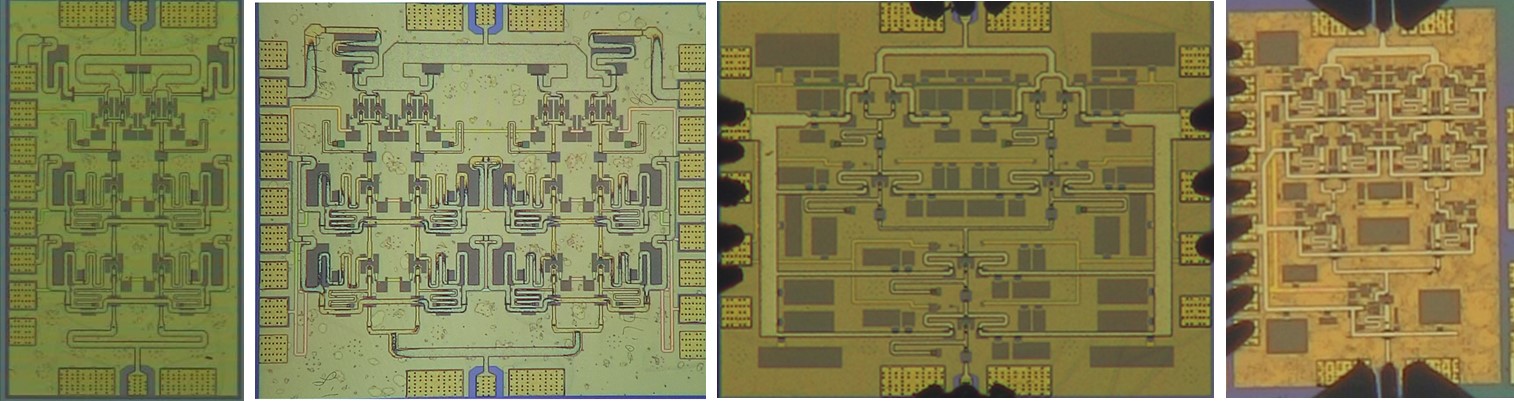 100-300GHz Power combining: what is best ?
Corporate T-line
Cascaded combining  A. Ahmed  2018 EuMIC, 2021 RFIC (UCSB)
Direct series-connected M. Shifrin: 1992 IEEE mWave/mmWave Monolithic Circuits Symp. (Raytheon)
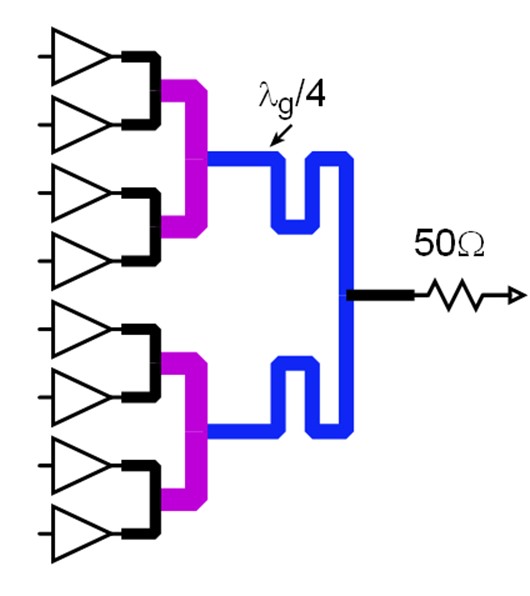 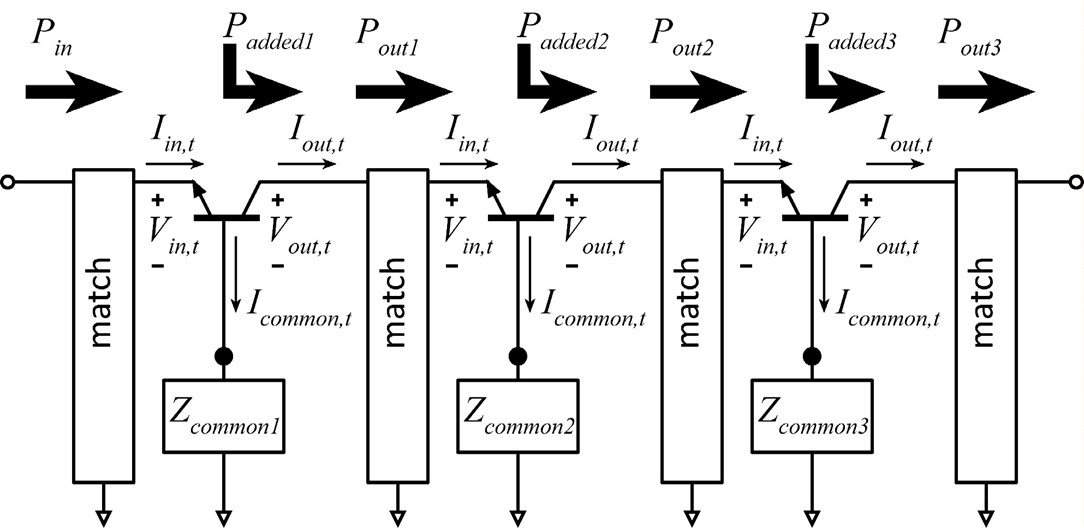 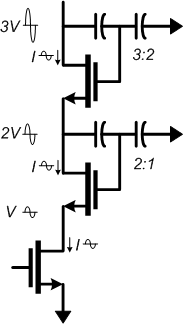 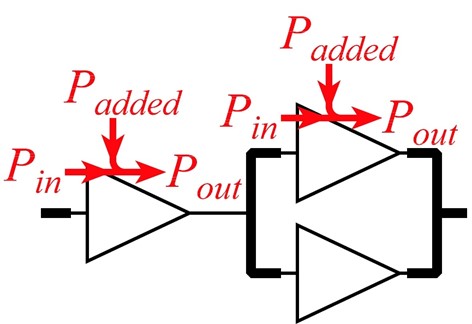 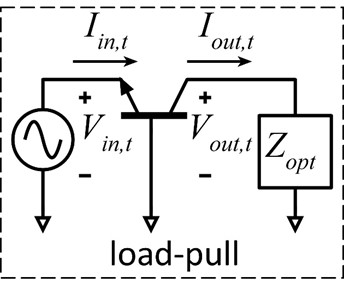 Distributed Active Transformer I. Aoki, IEEE Trans MTT, Jan. 2002 (CalTech)
Sub-l/4-coupler series-connected H. Park,  et al,  IEEE JSSC, Oct. 2014 (UCSB)
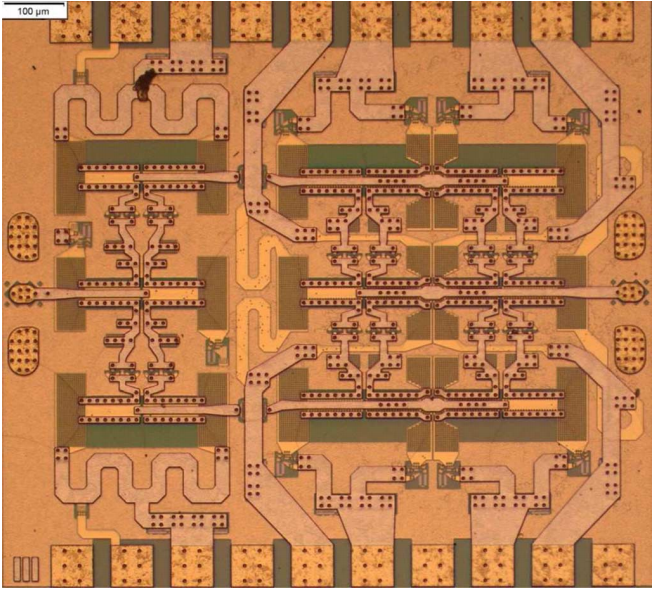 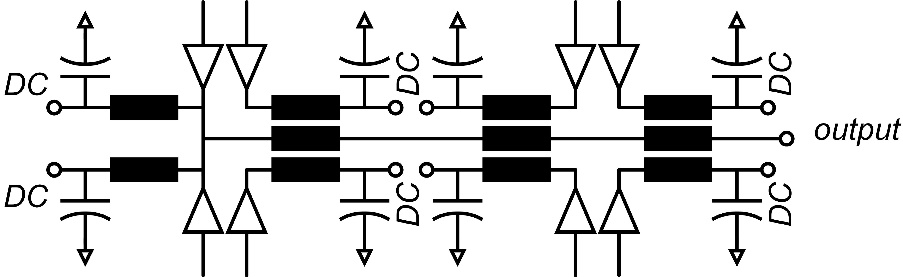 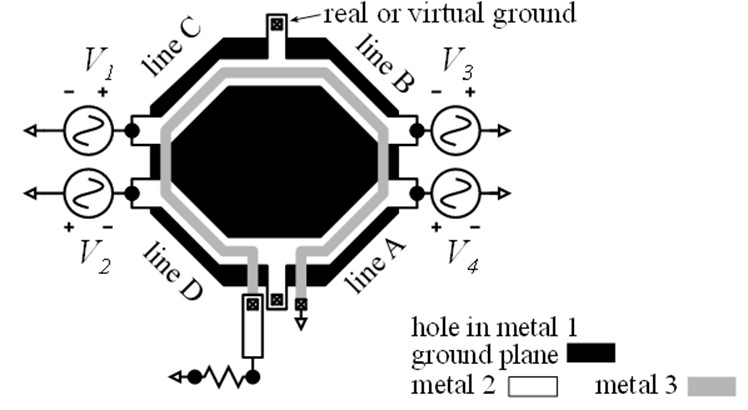 Recent high-efficiency 100-300GHz PAs
Teledyne 250nm InP HBT technology
Ahmed et al, 2020 IMS, 2020 EuMIC, 2021 IMS, 2021 RFIC
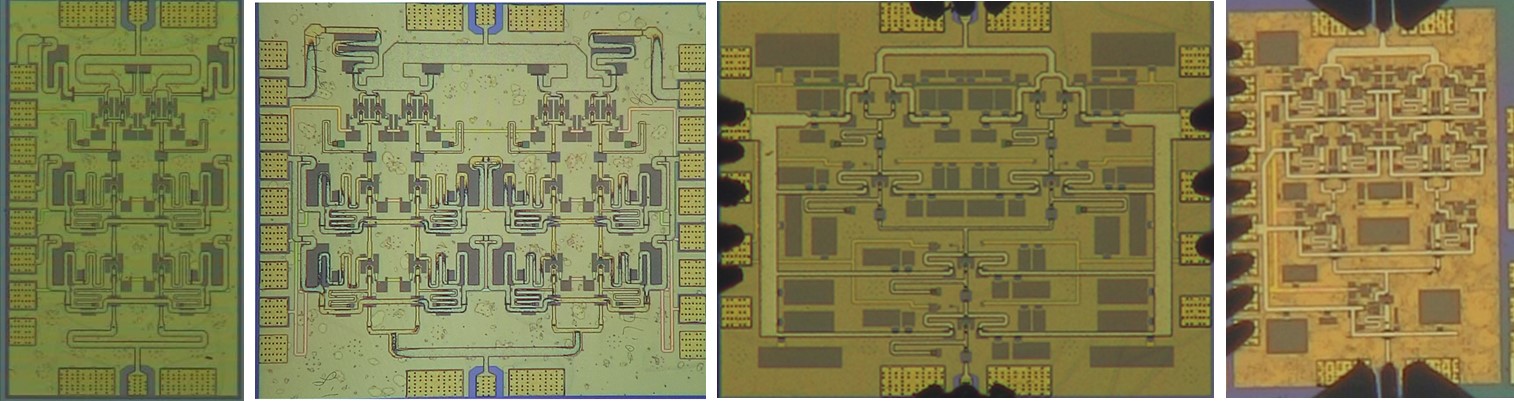 130GHz, 200mW, 17.8% PAE
266GHz, 16.8dBm, 4.0% PAE
194GHz, 17.4dBm, 8.5% PAE
140GHz, 20.5dBm, 20.8% PAE
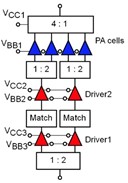 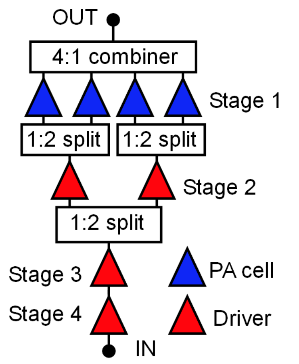 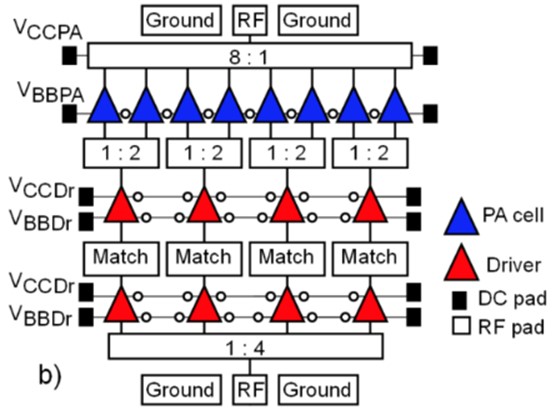 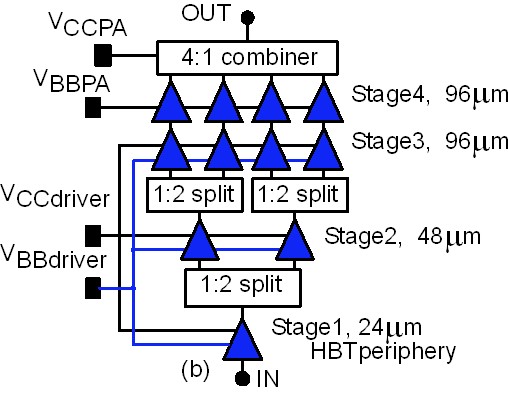 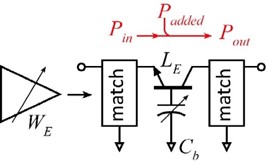 Mixture of corporate and cascade power-combining.
140 GHz Array Modules
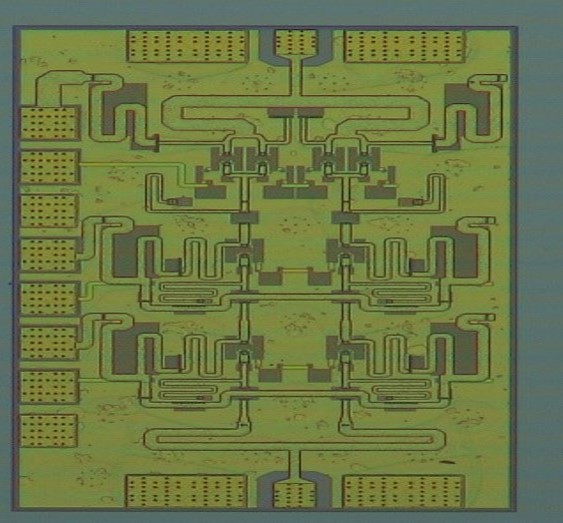 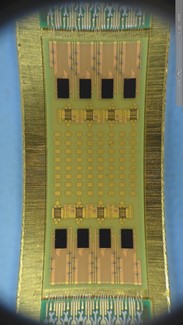 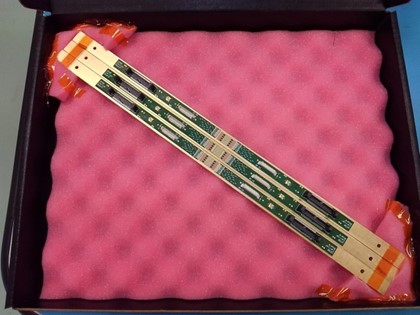 The mm-wave module design problem
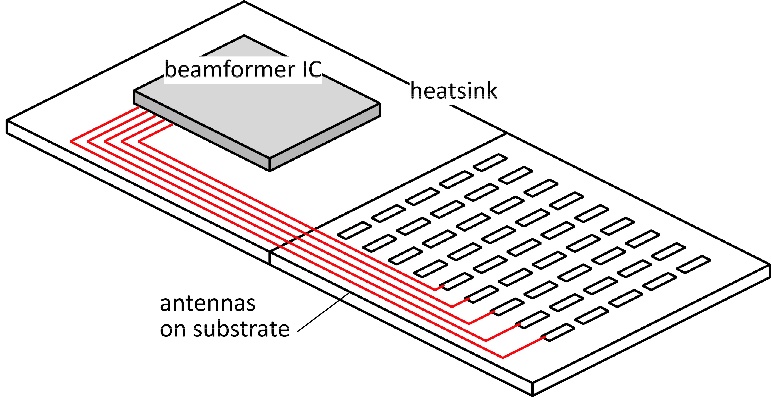 How to make the IC electronics fit ?How to avoid catastrophic signal losses ?How to remove the heat ?
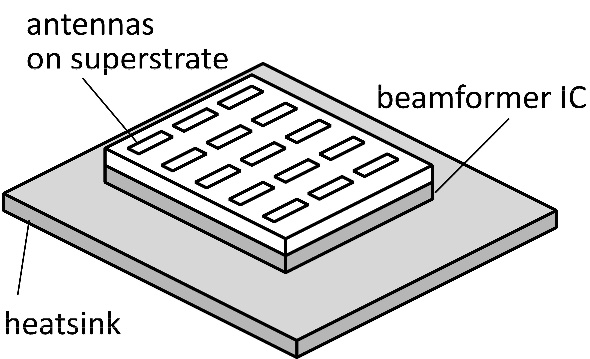 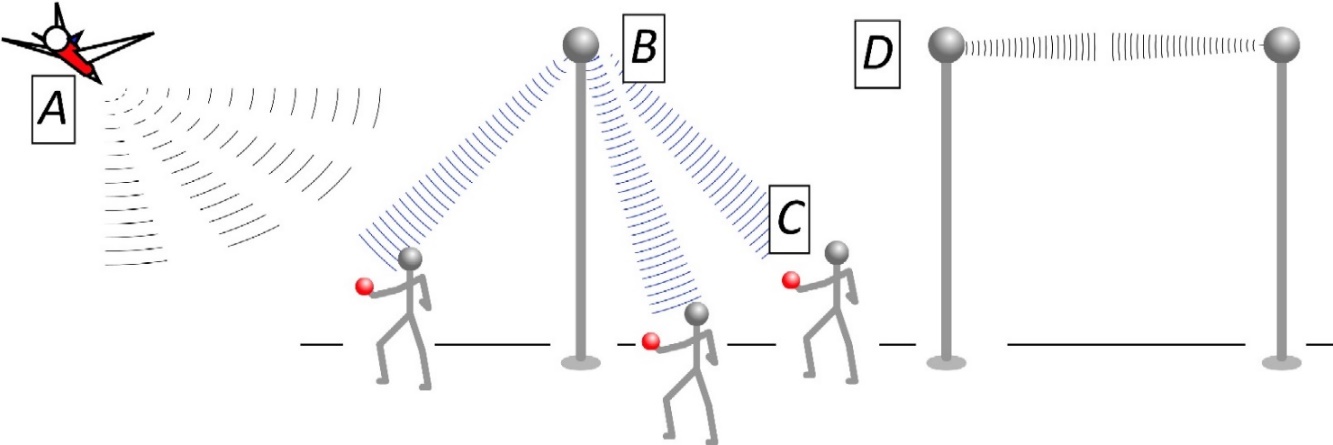 Not all systems steer in two planes...     ...some steer in only one.
Not all systems steer over 180 degrees...     ...some steer a smaller angular range
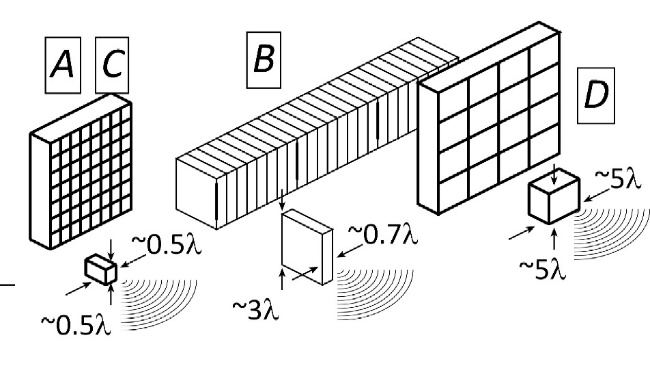 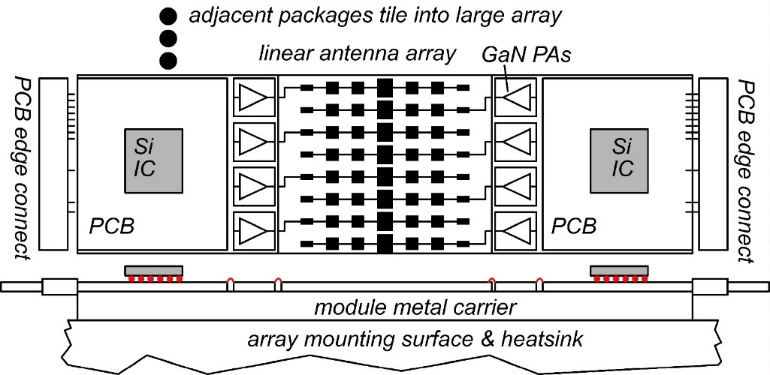 Do we need 2D arrays ? 1D steering might be fine.
1/sin2f sidelobes provide strong signals to tall buildings.
Providing sidelobes reduces broadside gain by less than 3dB.
→ Don't need 2D arrays to serve tall buildings
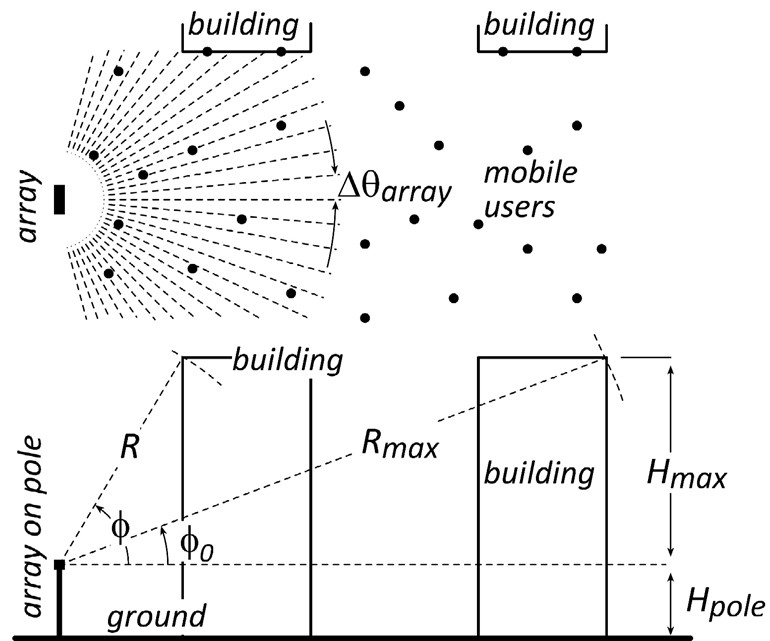 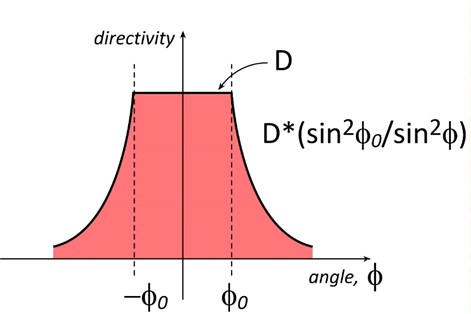 2D vs. 1D: user spatial distribution
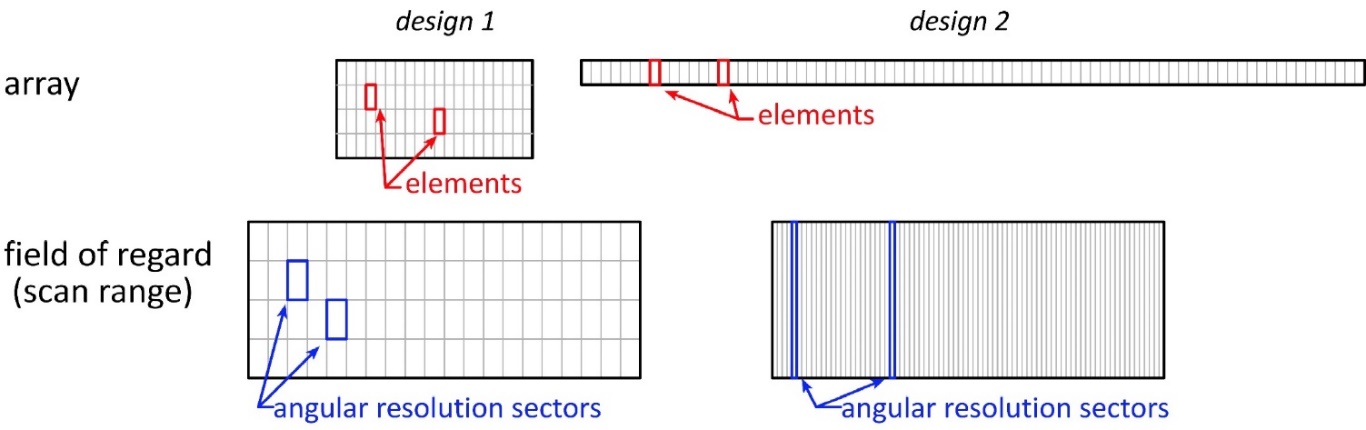 uniform horizontal & vertical  user distributions
uniform horizontal, nonuniform vertical
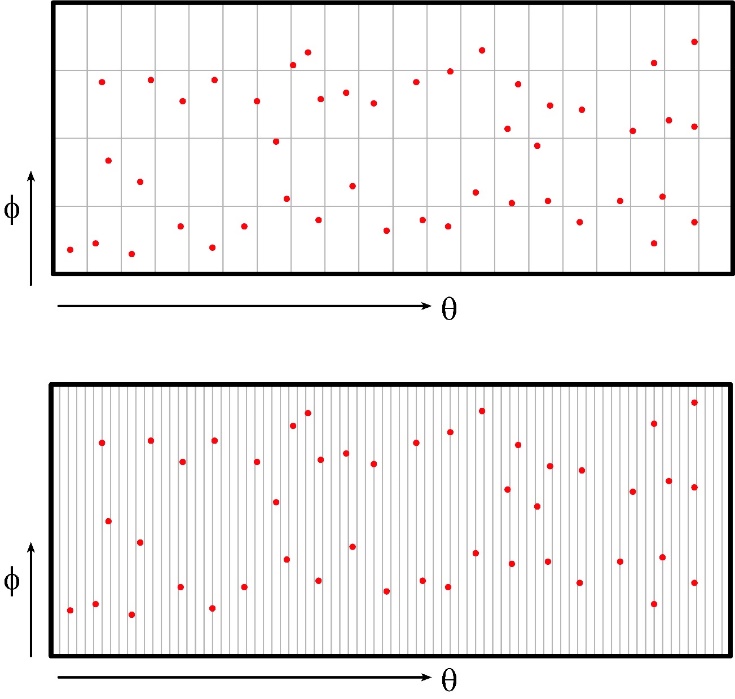 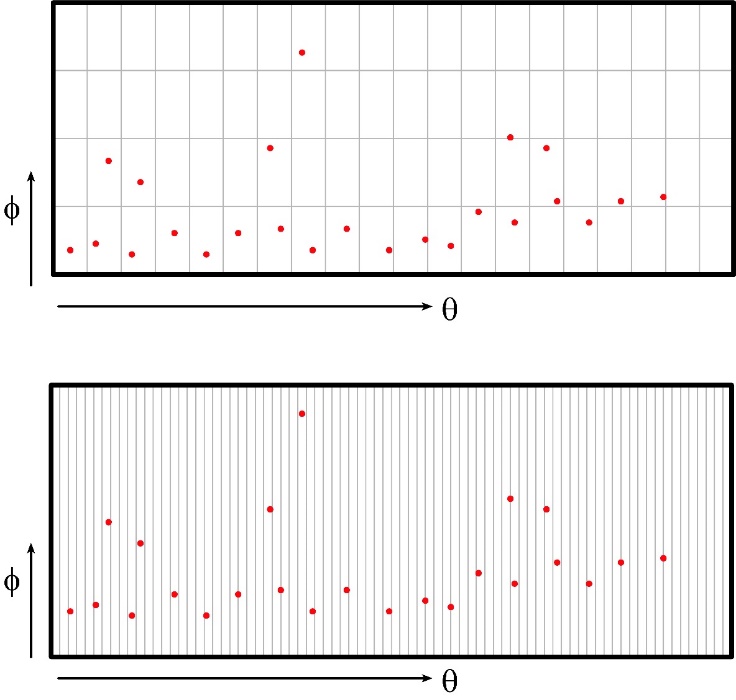 design 1: 2D array
✘

design 2: 1D array


Spatial distribution of users, and of scattering objects, guides choice of array geometry.
140GHz hub: packaging challenges
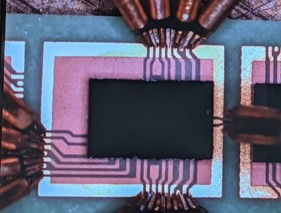 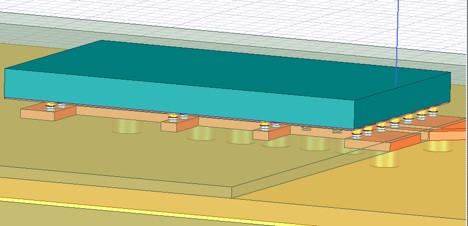 IC-package interconnectsDifficult at > 100 GHz
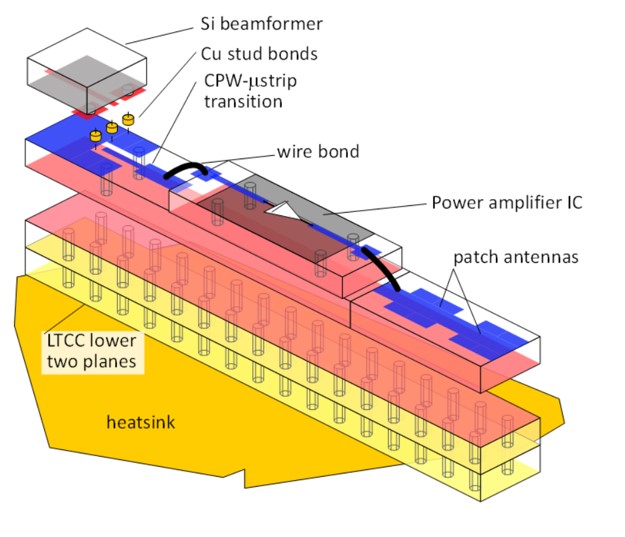 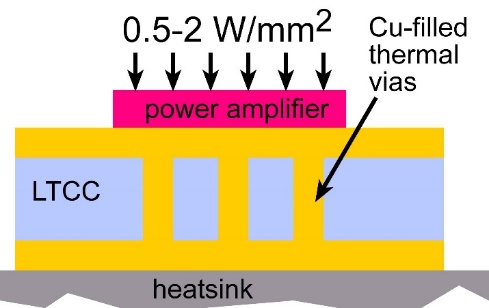 Removing heatThermal vias are marginal
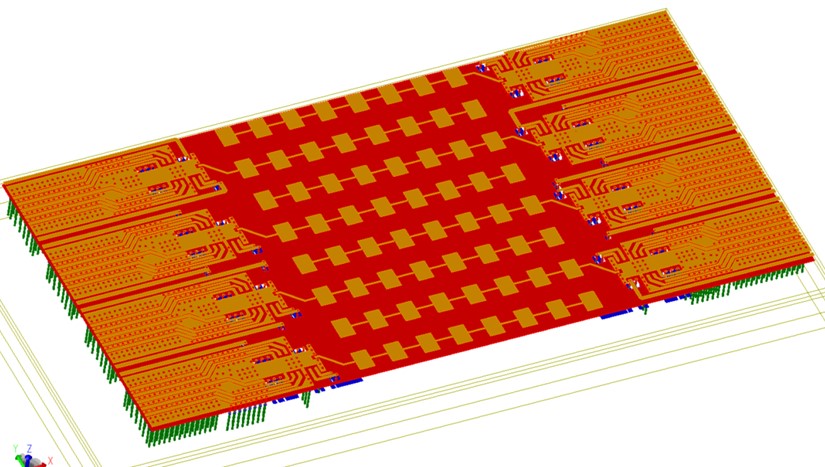 Interconnect densityDense wiring for DC, LO, IF, control.Hard to fit these all in.
Economies of scaleAdvanced packaging standards require sophisticated toolsHigh-volume orders onlyHard for small-volume orders (research, universities)Packaging industry is moving offshore
100-300GHz IC-package connections
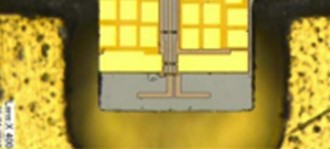 Deal, IEEE Trans THz, Sept 2011
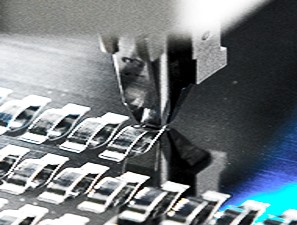 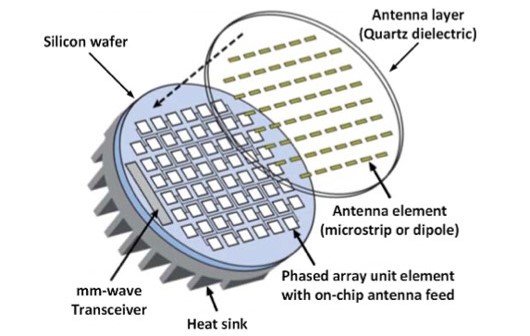 G. Rebeiz
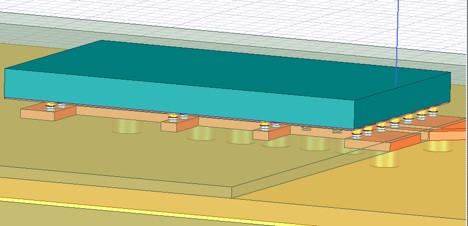 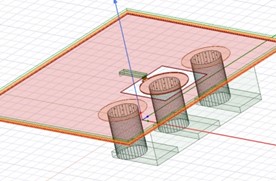 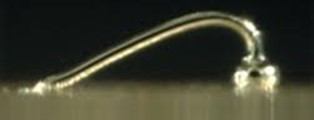 140GHz hub: ICs & Antennas
LTCC Array module
110mW InP Power Amplifier20.8% PAE
CMOS Transmitter IC 22nm SOI CMOS.
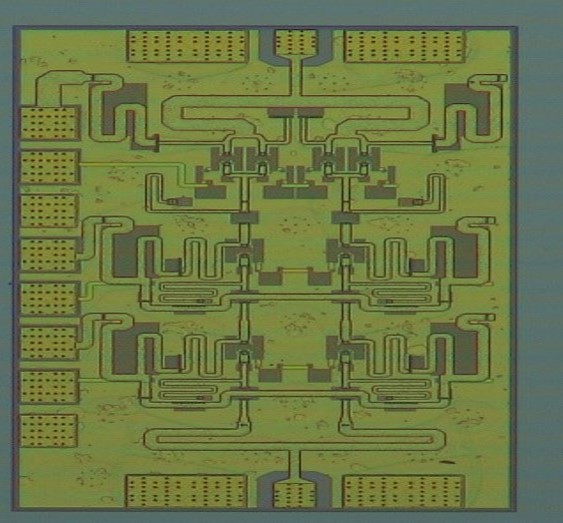 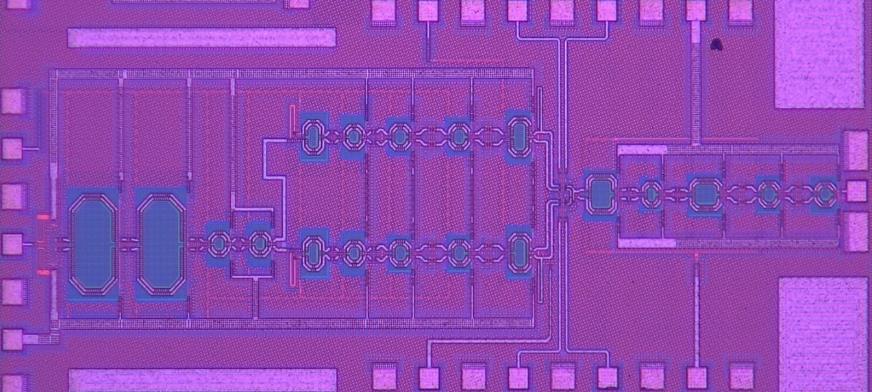 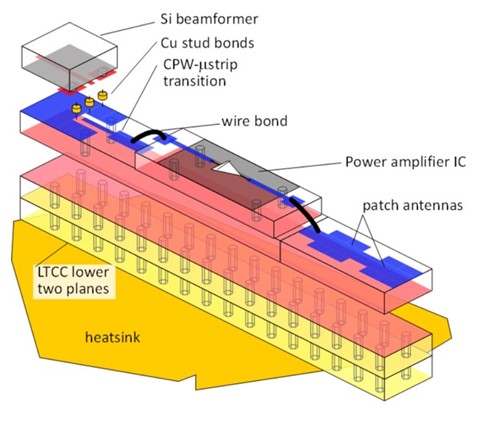 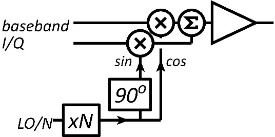 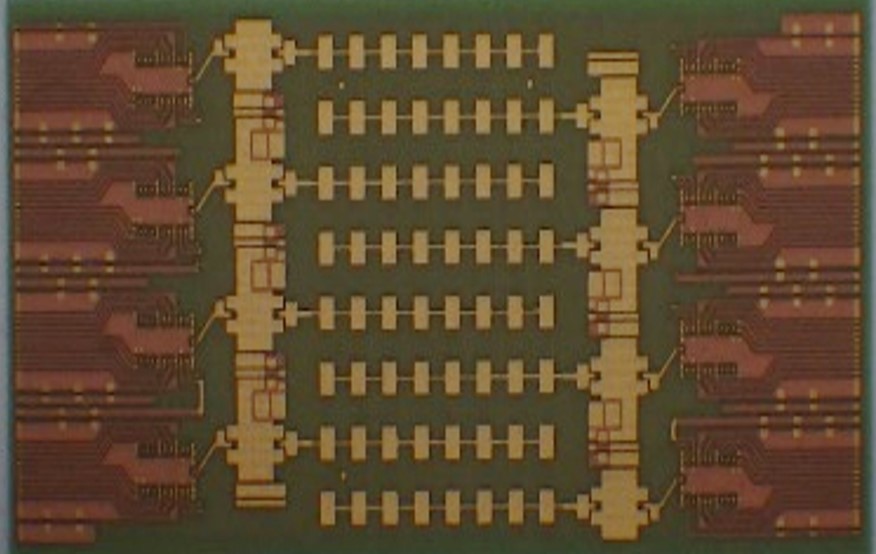 Receiver IC 22nm SOI CMOS.
190mW InP Power Amplifier 16.7% PAE
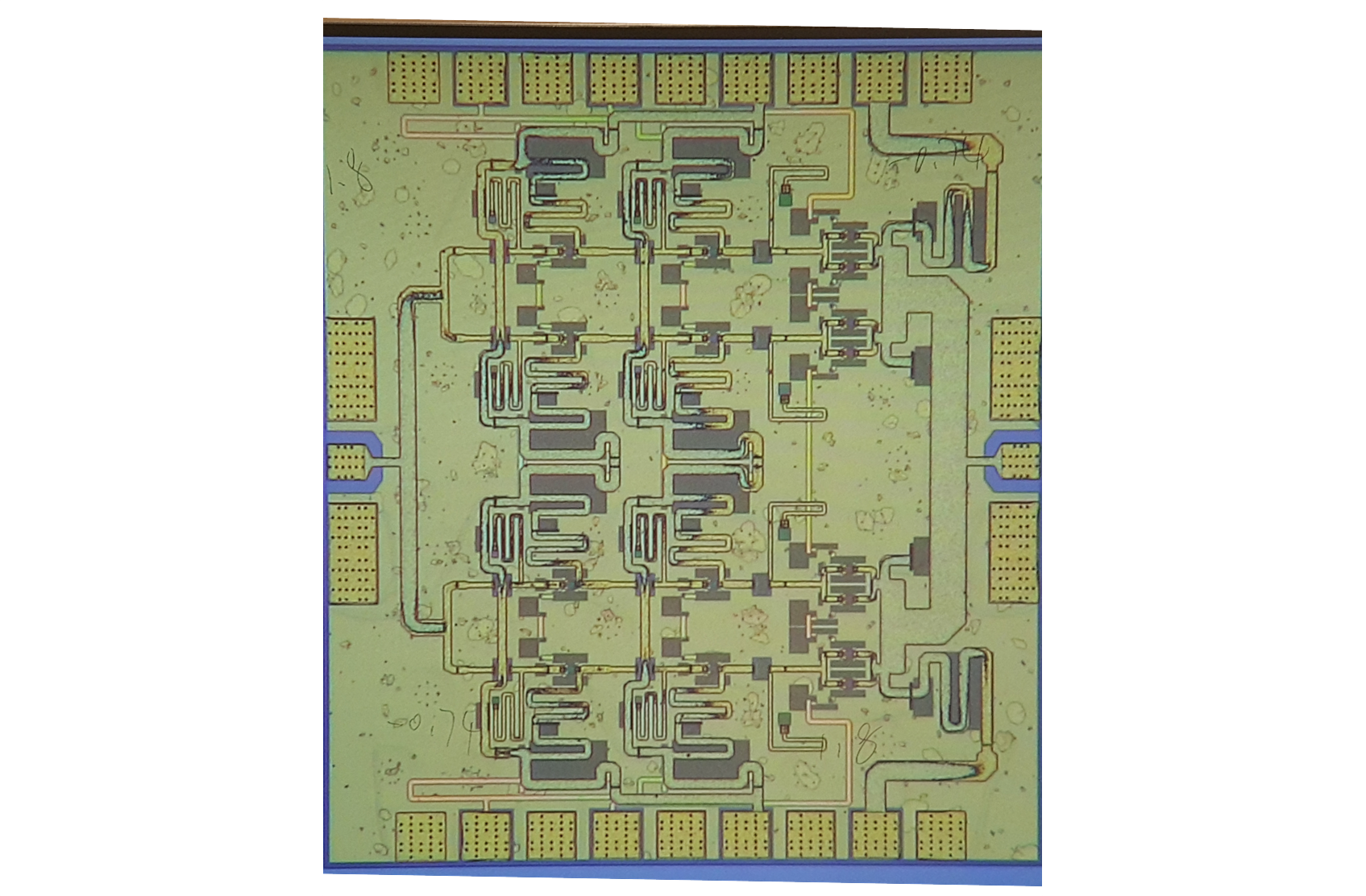 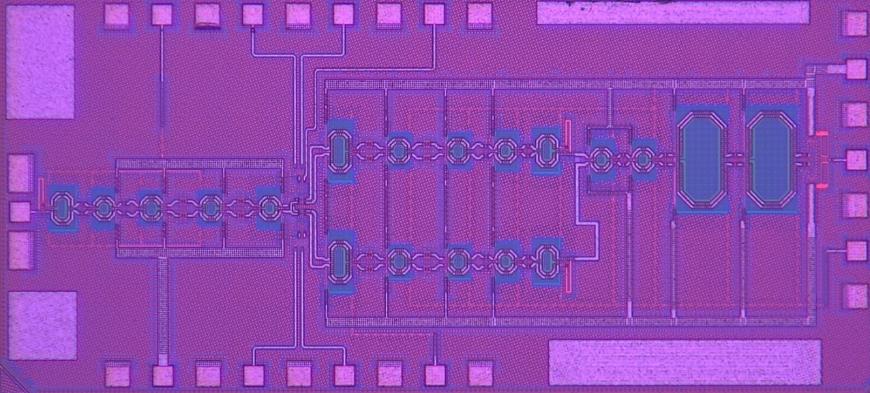 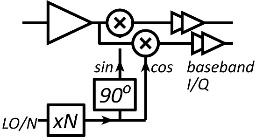 GlobalFoundries 22nm SOI CMOS
1 cm
Teledyne InP HBT
Farid, Ahmed, Rodwell, UCSB; Flynn, Dunn, Niknejad, Nikolic, BWRC; Rebeiz, UCSD
Kyocera
135GHz 8-channel MIMO hub array tile modules
Receiver: A. Farid et. al, 2021 IEEE BCICTS Symposium
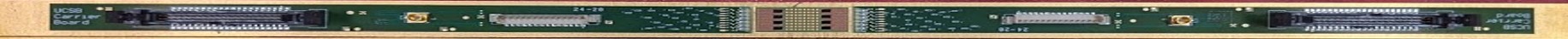 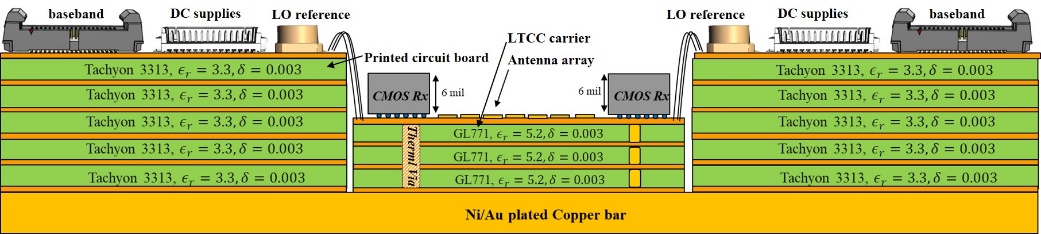 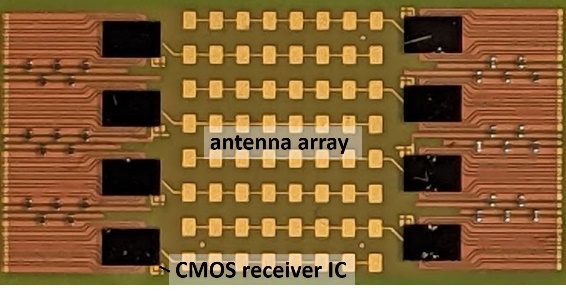 Transmitter: Results to be submitted
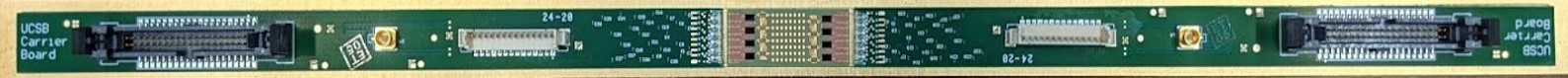 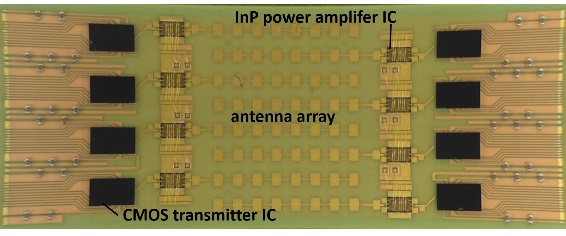 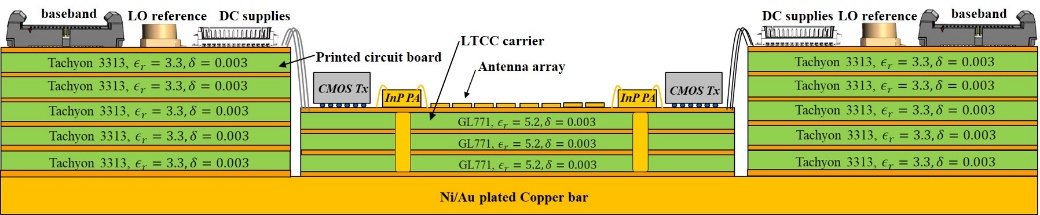 210 GHz and 280 GHzArray Modules
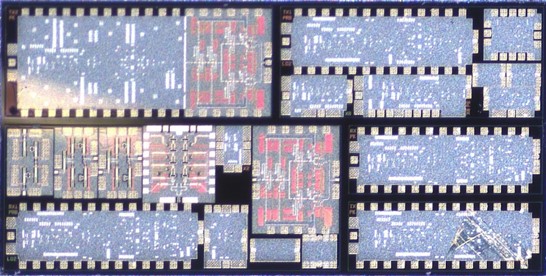 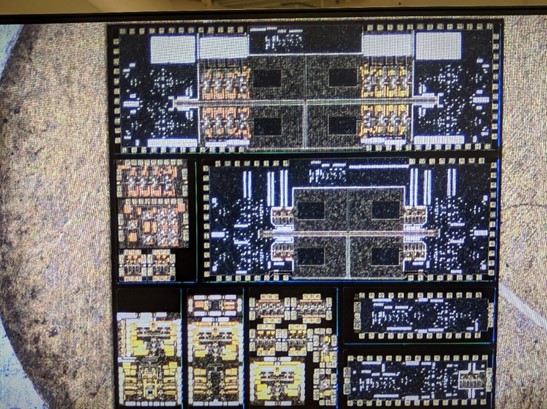 210 GHz MIMO backhaul demo
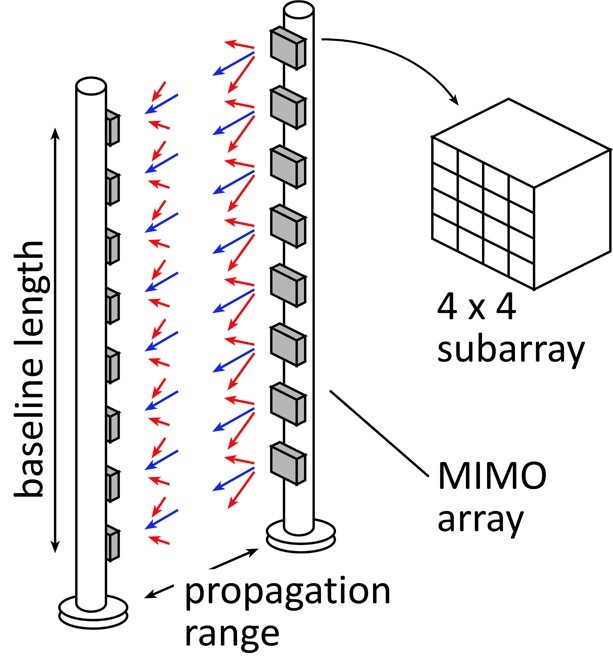 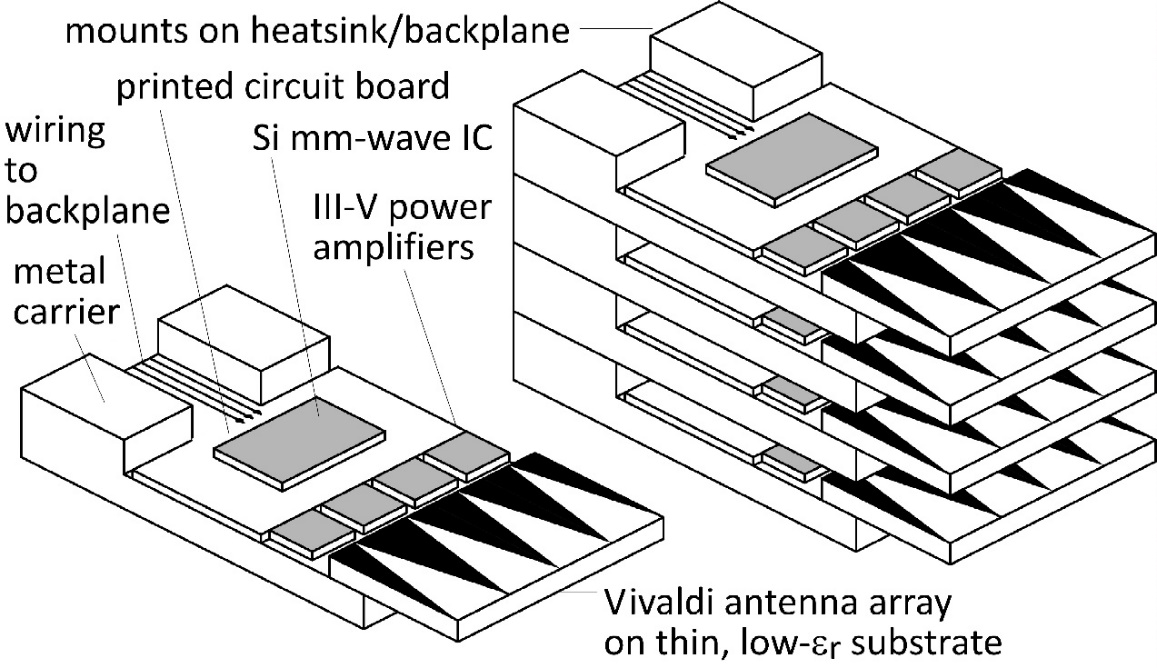 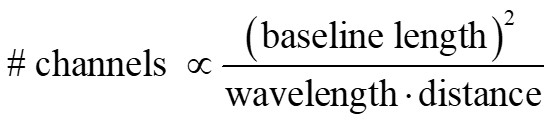 Key link parameters500 meters range in 50 mm/hr rain; 23 dB/km20 dB total margins:      packaging loss, obstruction, operating,     design, aging PAs: 63mW =P1dB  (per element)LNAs: 6dB noise figure
8-element MIMO array3.1 m baseline for 500m link.80Gb/s/subarray→ 640Gb/s total4 × 4 sub-arrays → 8 degree beamsteering
210 GHz Transmitter and Receiver ICs
M. Seo et al, 2021 IMS;  Teledyne 250nm InP HBT
200 GHz direct-conversion TX
200 GHz direct-conversion RX
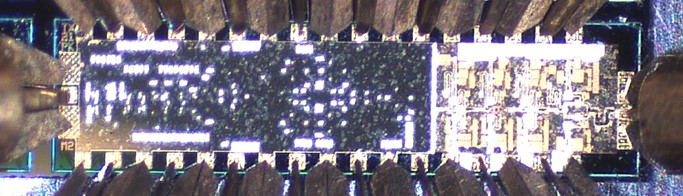 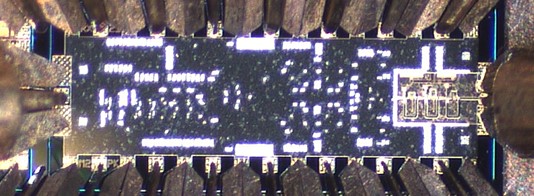 Size: 2.9 x 0.75 mm2
Size: 2.3 x 0.85 mm2
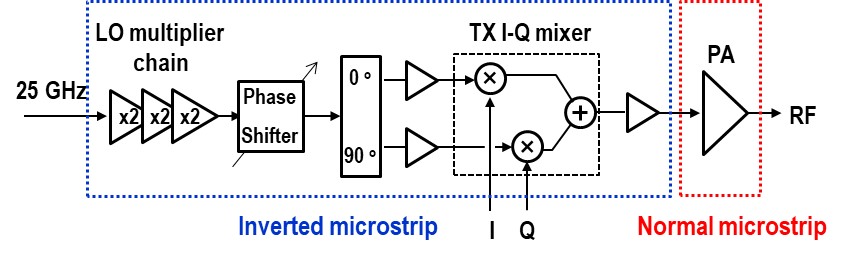 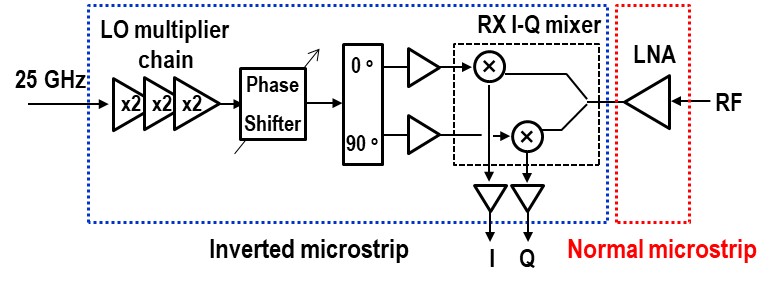 280GHz transmitter and receiver IC designs
Solyu, Alz, Ahmed, Seo; UCSB/Sungkyunkwan
Teledyne 250nm InP HBT technology
Receiver
Transmitter
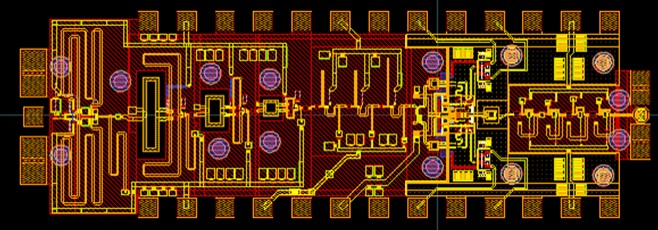 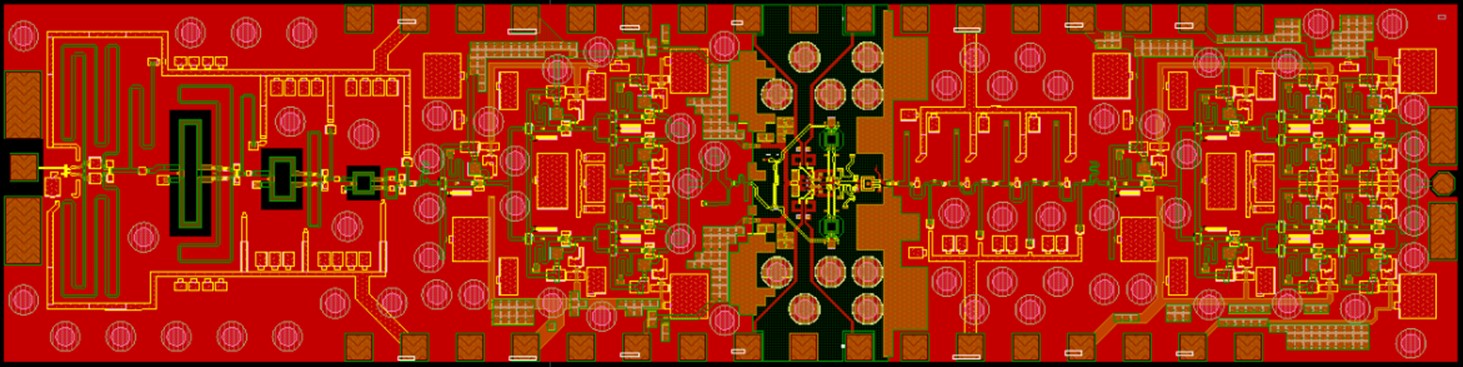 simulations: 17dB saturated output power.
simulations: 11dB noise figure, 40GHz bandwidth
Application: point-point MIMO backhaul links
100-300GHz Wireless
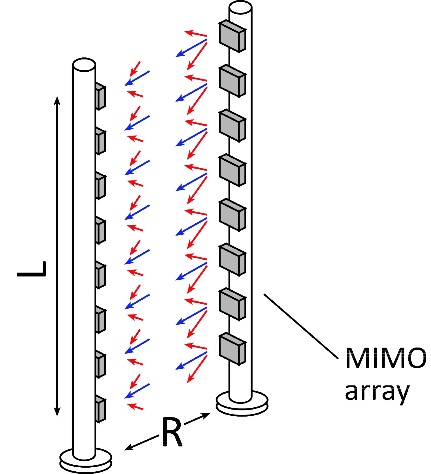 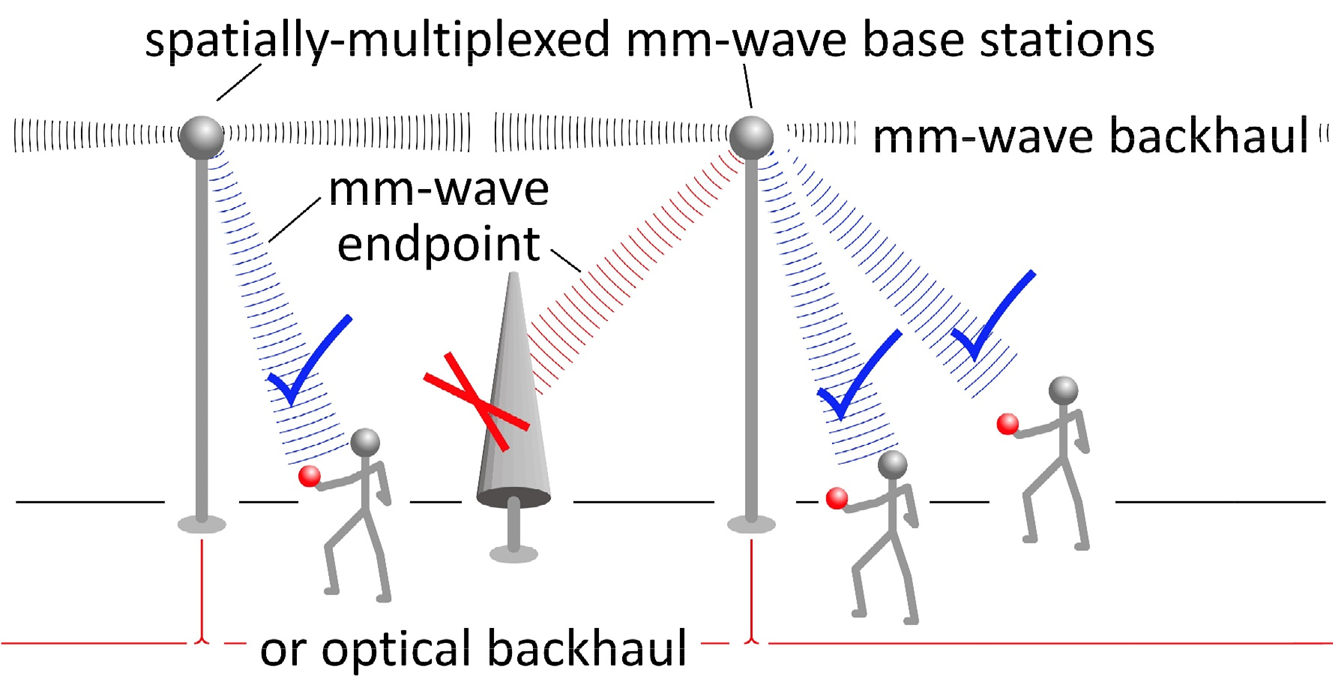 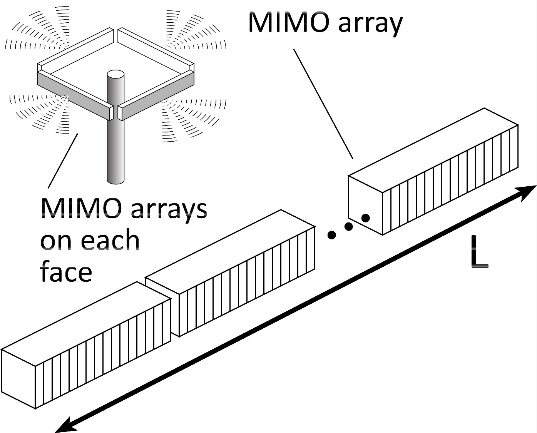 Wireless above 100 GHz
Massive capacitieslarge available bandwidthsmassive spatial multiplexing in base stations and point-point links
Very short range: few 100 metersshort wavelength, high atmospheric losses.  Easily-blocked beams.
IC TechnologyAll-silicon for short ranges below 200 GHz.SiGe or III-V LNAs and PAs for longer-range links.  Just like cell phones todayIII-V frequency extenders for 340GHz and beyond
The challengescomputational complexitypackaging: fitting signal channels in very small areas mesh networking to accommodate beam blockagedriving the technologies to low cost
(backup files follow)